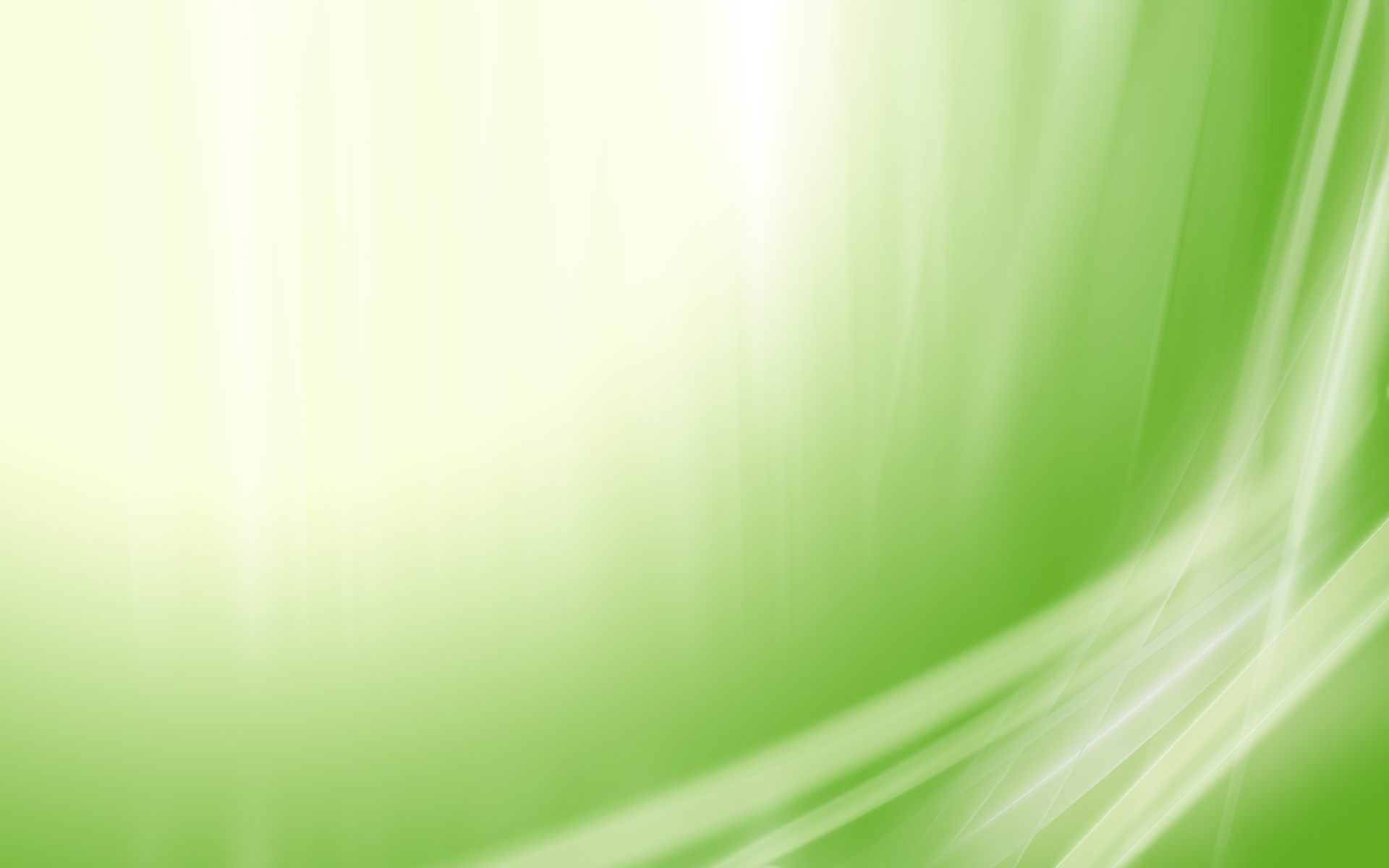 Читай! Думай! Мечтай!
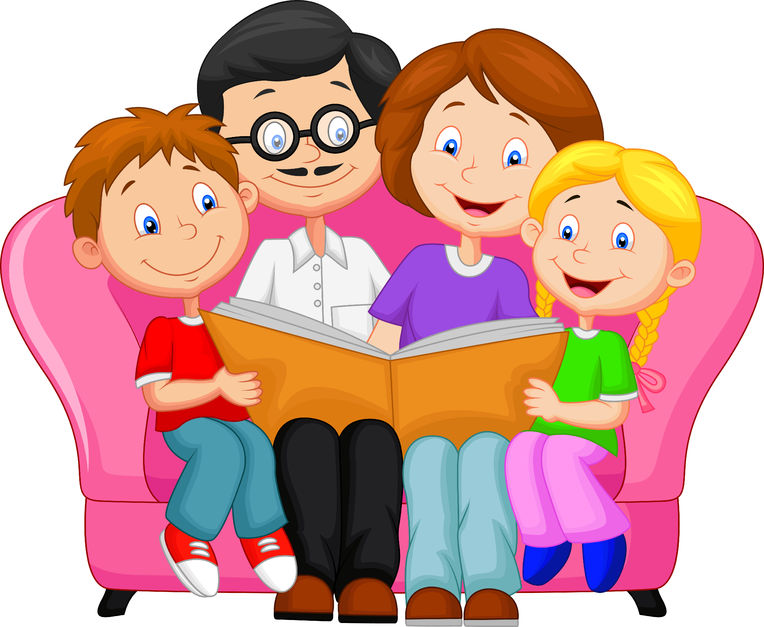 Авторы: Ларшина О. В. зав. ИБЦ МОУ СОШ № 13
              им. Р. А. Наумова
              Зущен А. Н. зав. отделом обслуживания
              МКУК «ЦГБ городского округа город Буй»
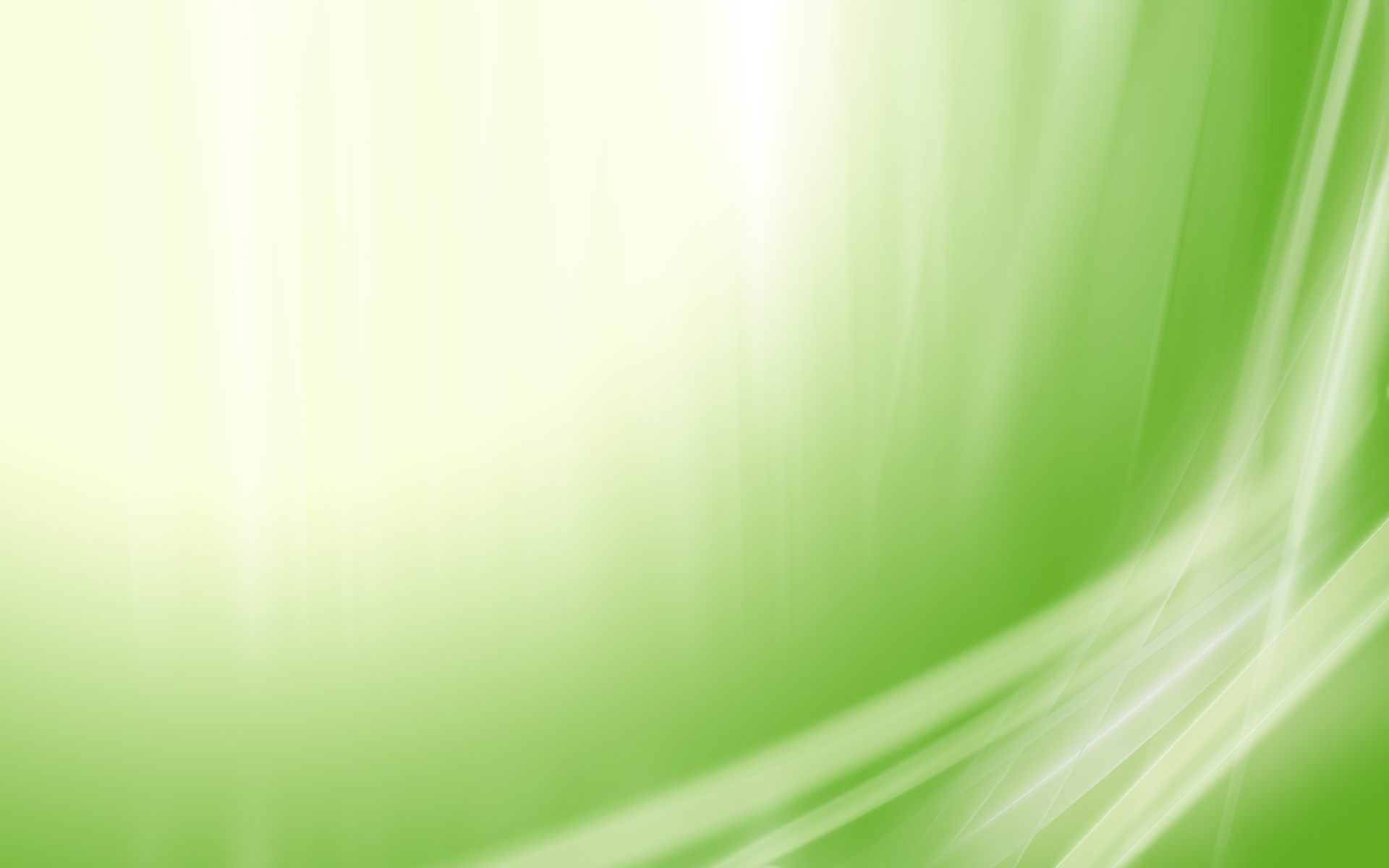 1.Содержание проблемы и обоснование необходимости ее решения
В настоящее время происходит снижение интереса к чтению у молодого поколения. Это проблема приняла мировой масштаб. Школьникам все труднее читать и воспринимать тексты, в частности классические.  Это является весьма серьезным препятствием в приобщении к чтению современных школьников.
   	Традиция чтения вслух в семье уходит из культуры. Визит читателей различных возрастов в библиотеки является разовым и по острой необходимости. Возникшая в детстве нелюбовь к чтению и трудности при восприятии текста, как правило, сопровождают потом человека всю жизнь.
  	  На сегодняшний день доказано, что читающий человек – это культурный человек, социально защищенный человек – залог устойчивого социума, членом которого он является. По мнению социологов, уровень чтения населения влияет на уровень жизни, рост экономики, качество образования, сохранение и развитие культурного наследия. Поэтому на сегодняшний день остро стоит проблема приобщения детей и молодежи к чтению за счет формирования нового имиджа чтения, как средства самореализации и активного взаимодействия с социумом, как способа получения удовольствия в духовной сфере.
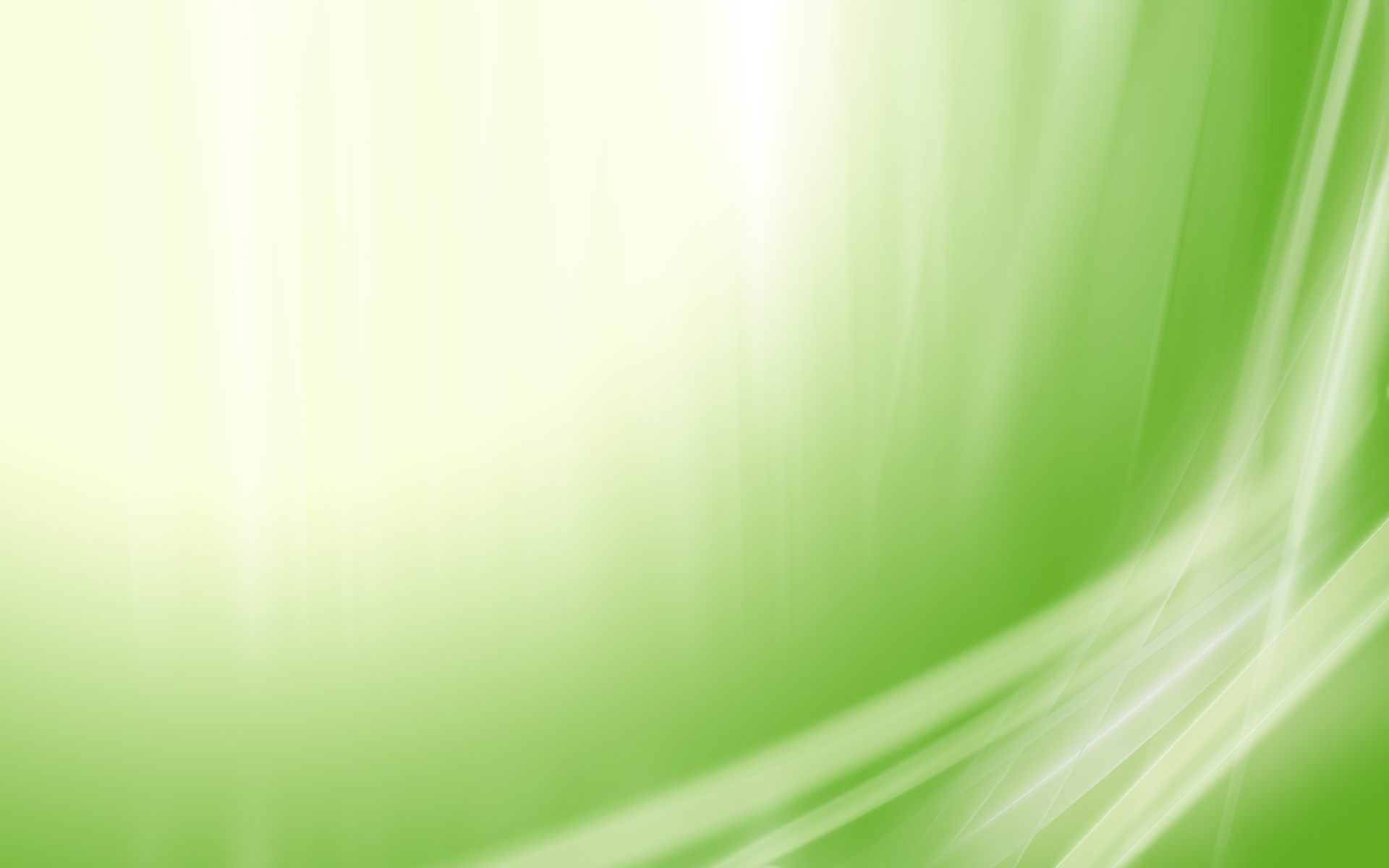 Актуальность темы обусловлена снижением интереса к чтению.  В настоящее время многие школьники неграмотно пишут, мало читают книги, не умеют грамотно строить свою речь при разговоре, снижается культура общения.
Проблема  работы: год от года резко снижается интерес учащихся к чтению. Школьными ИБЦ и МКУК «Центральная городская библиотека городского округа город Буй» ведётся активная работа по пропаганде чтения, но эта работа становится малоэффективной, так как в большинстве семей учащихся утрачена традиция семейного чтения.
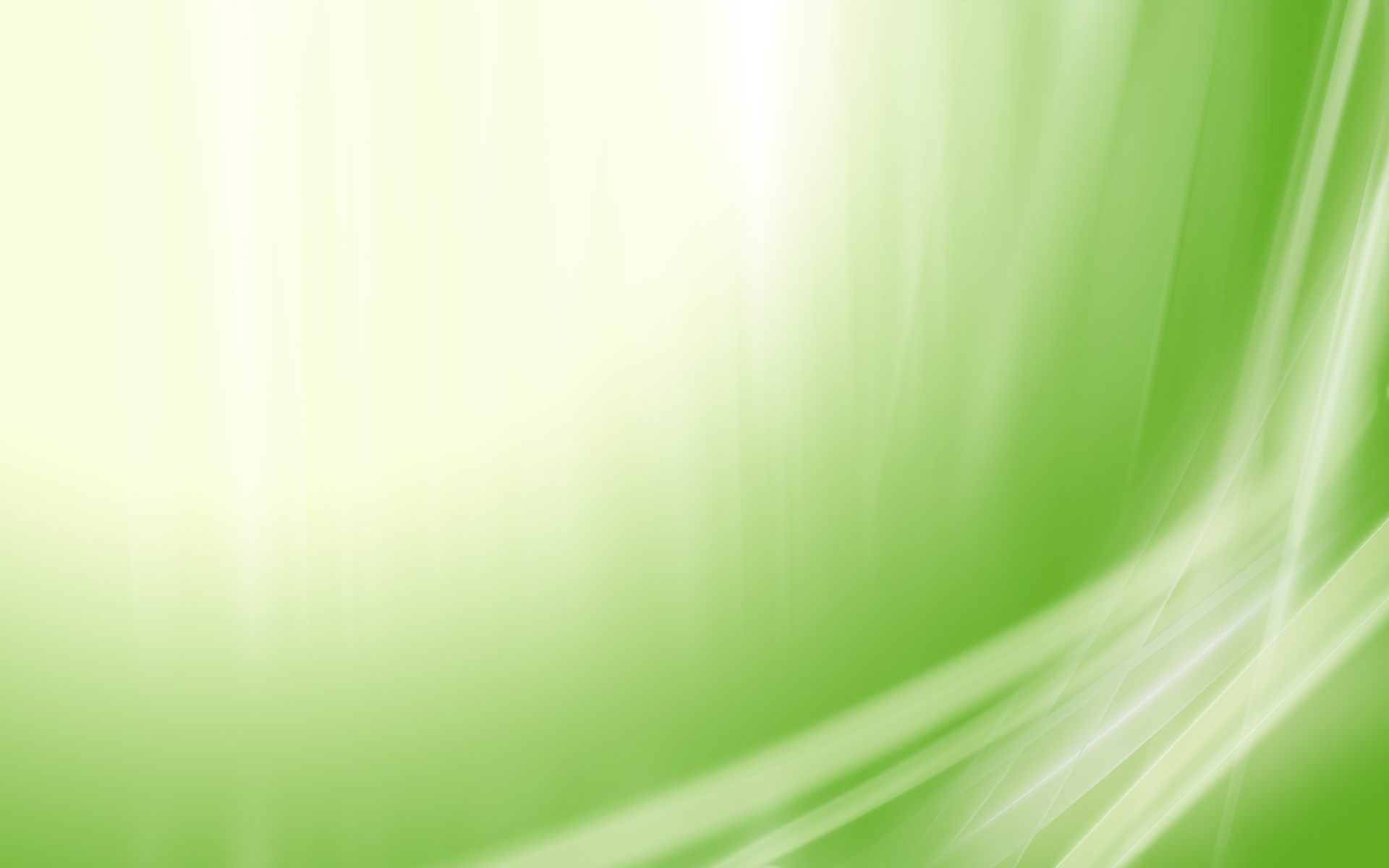 2. Цели: повышение эффективности работы школьных библиотек и МКУК «ЦГБ городского округа город Буй» через организацию межведомственного взаимодействия;увеличение интереса к книге и чтению детей  и их родителей
Задачи:
Приобщить к чтению читателей разных возрастов;
Привлечь родителей и педагогов к обсуждению и решению проблем чтения детей и подростков;
Пробудить у читателей интерес к чтению и книге
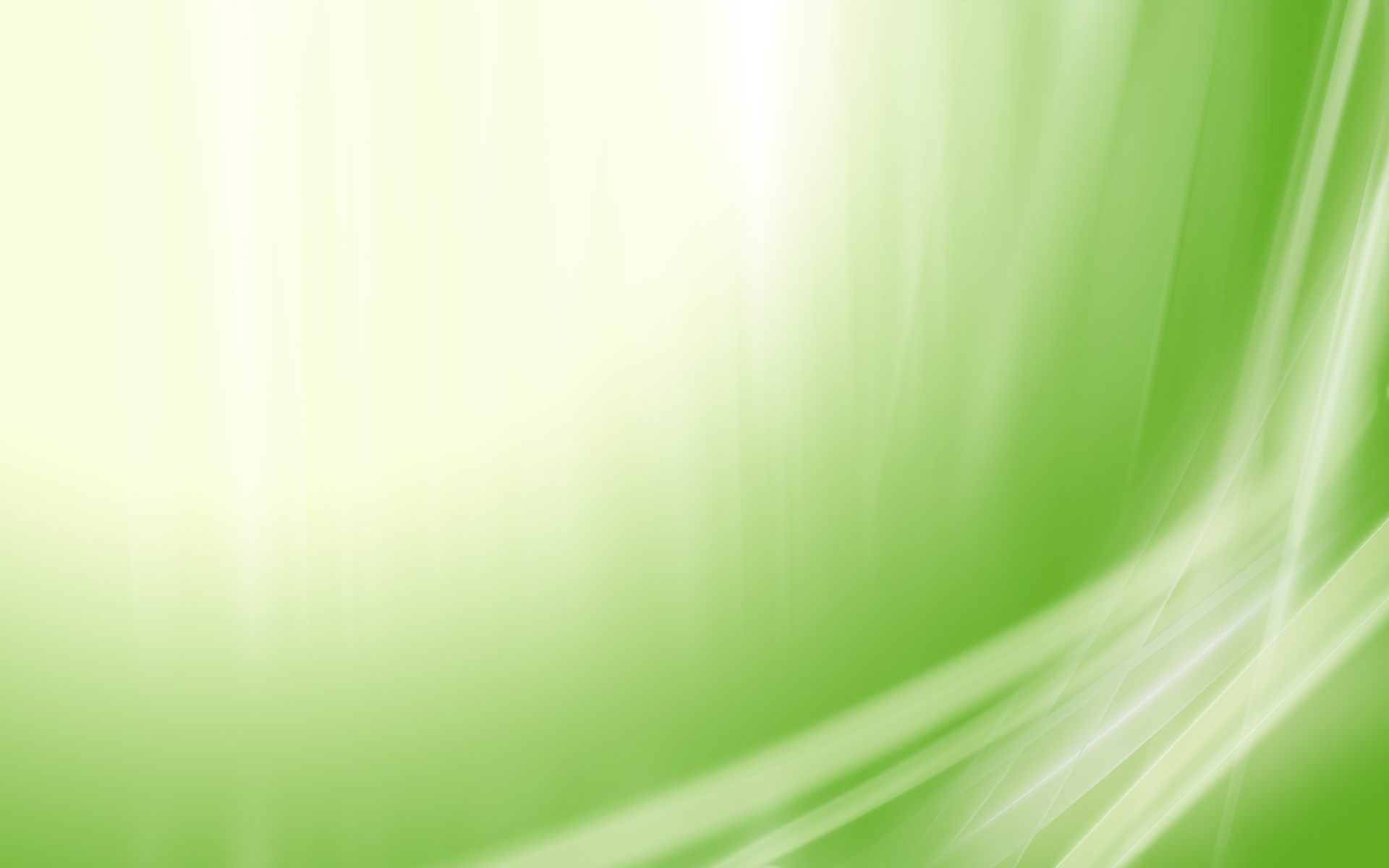 3.Механизм реализации (план мероприятий)
Этапы работы над проектом (подготовительный, основной, итоговый)
План мероприятий
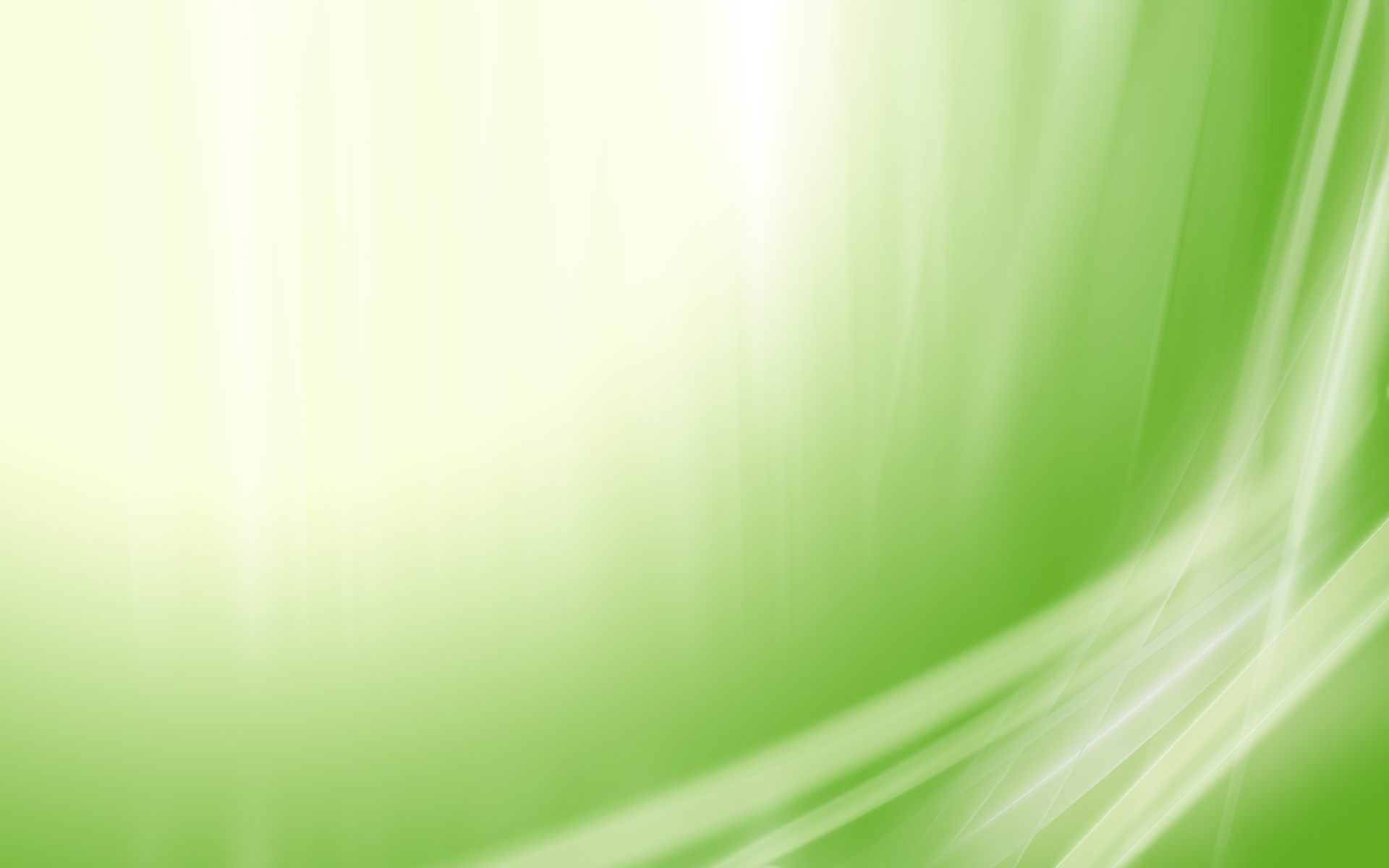 3. Механизм реализации (план мероприятий):
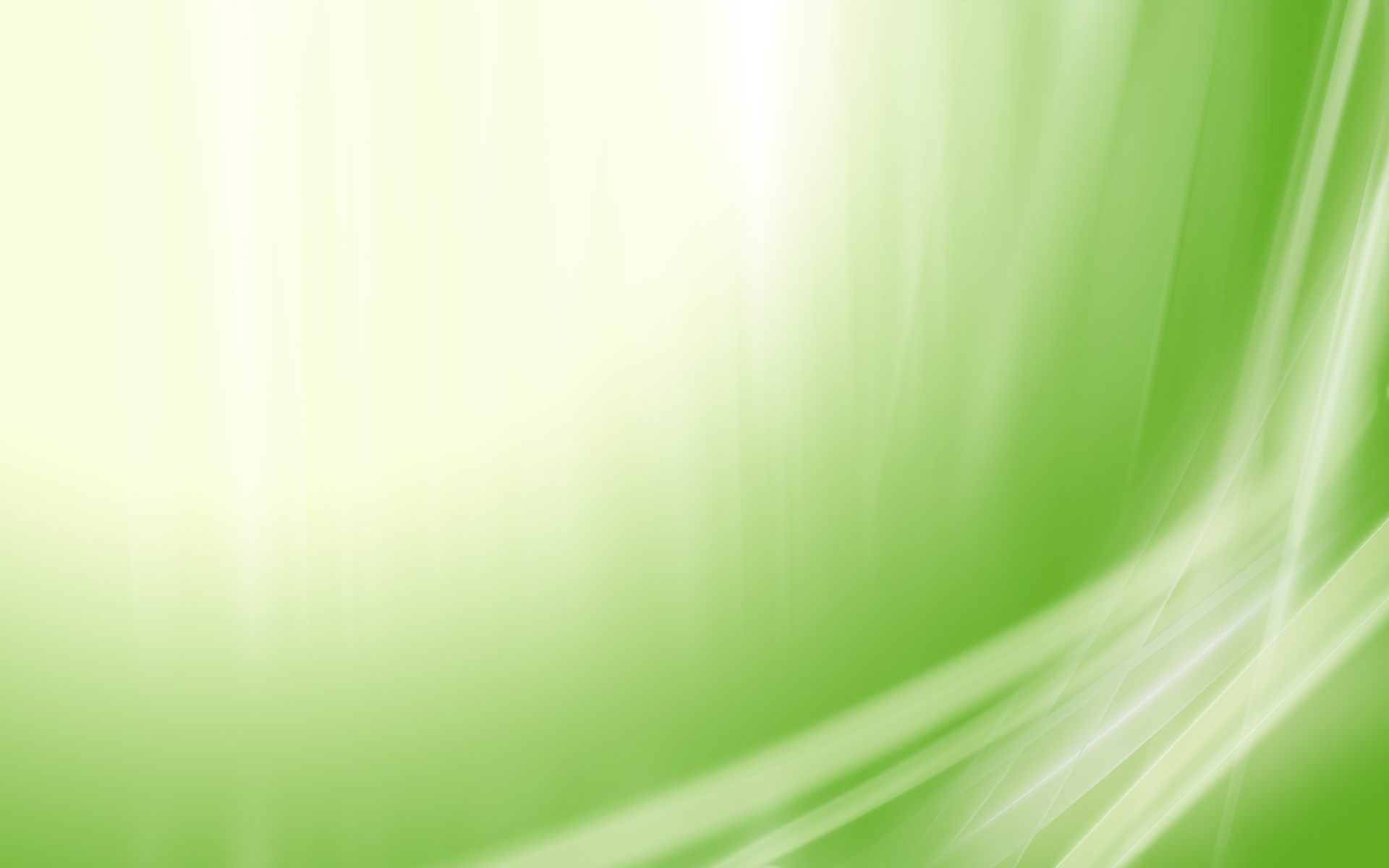 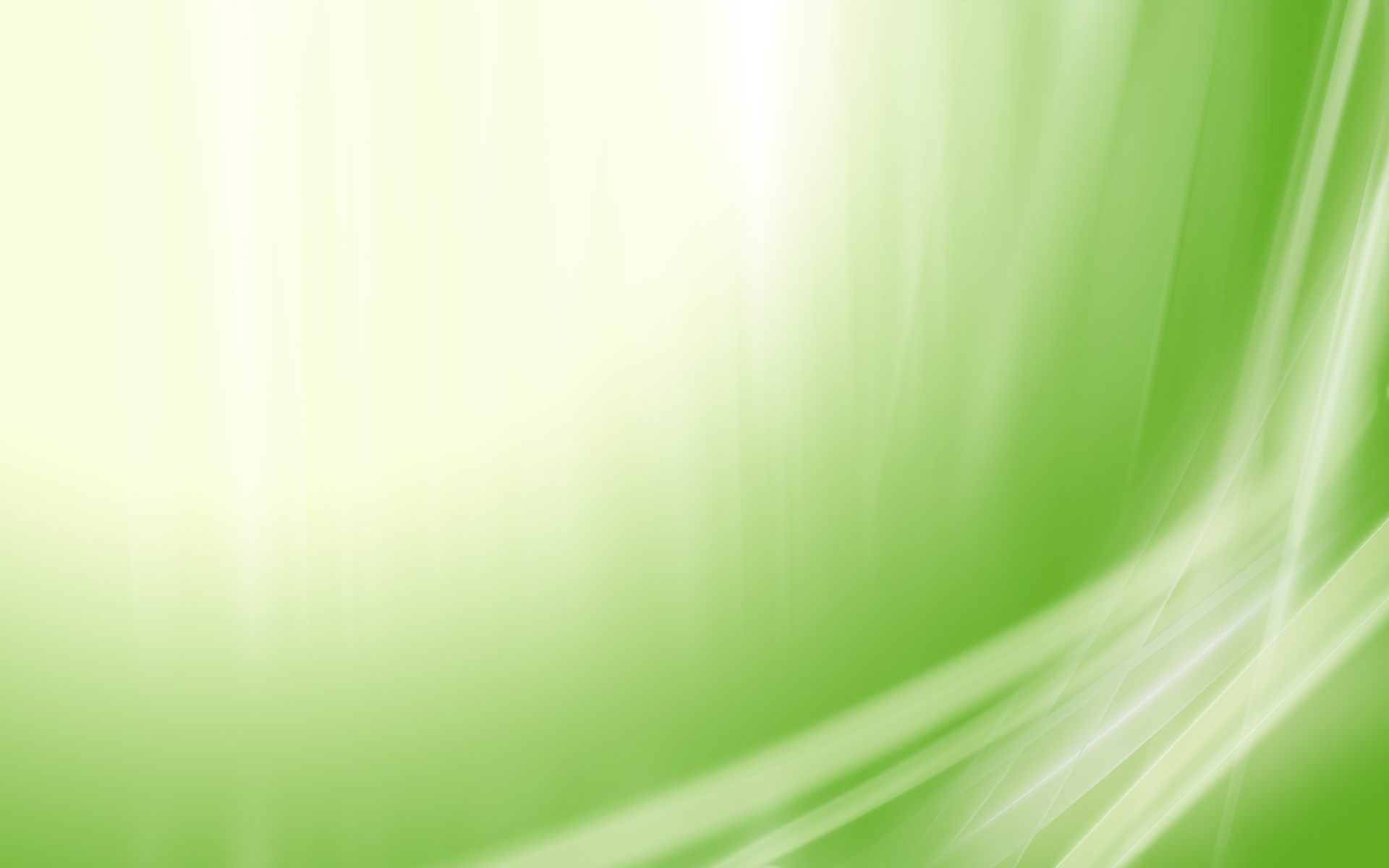 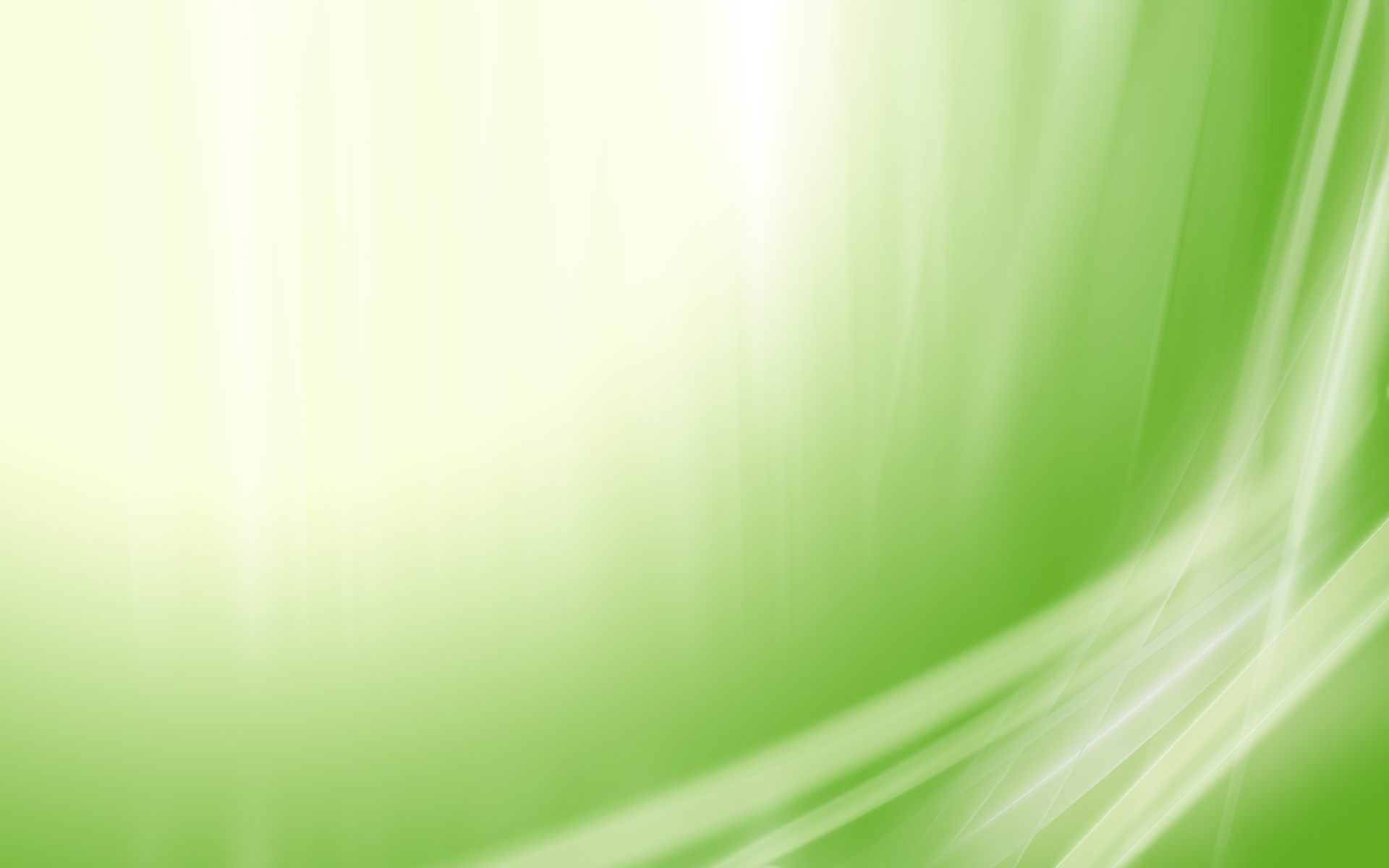 4. Ресурсное обеспечение
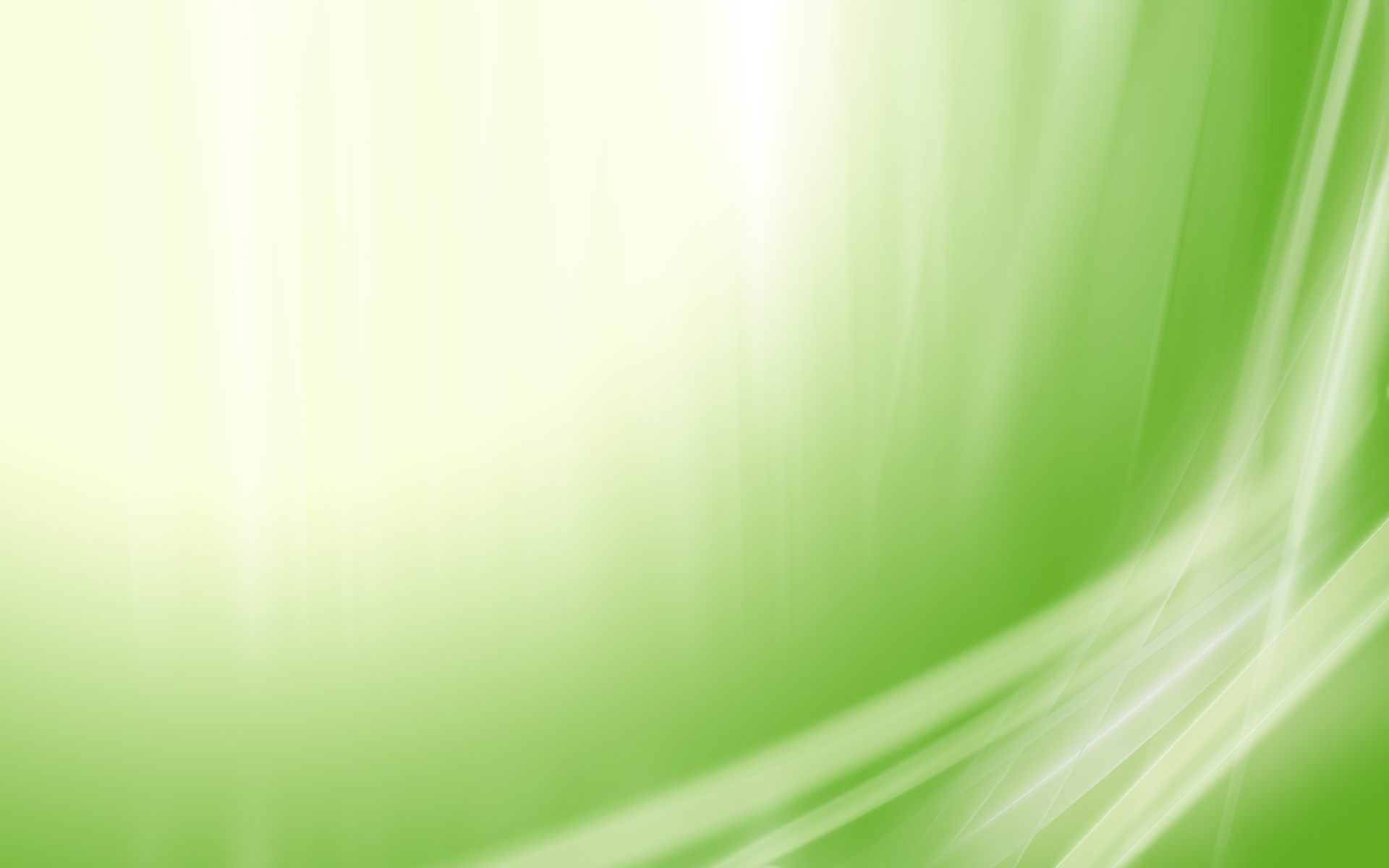 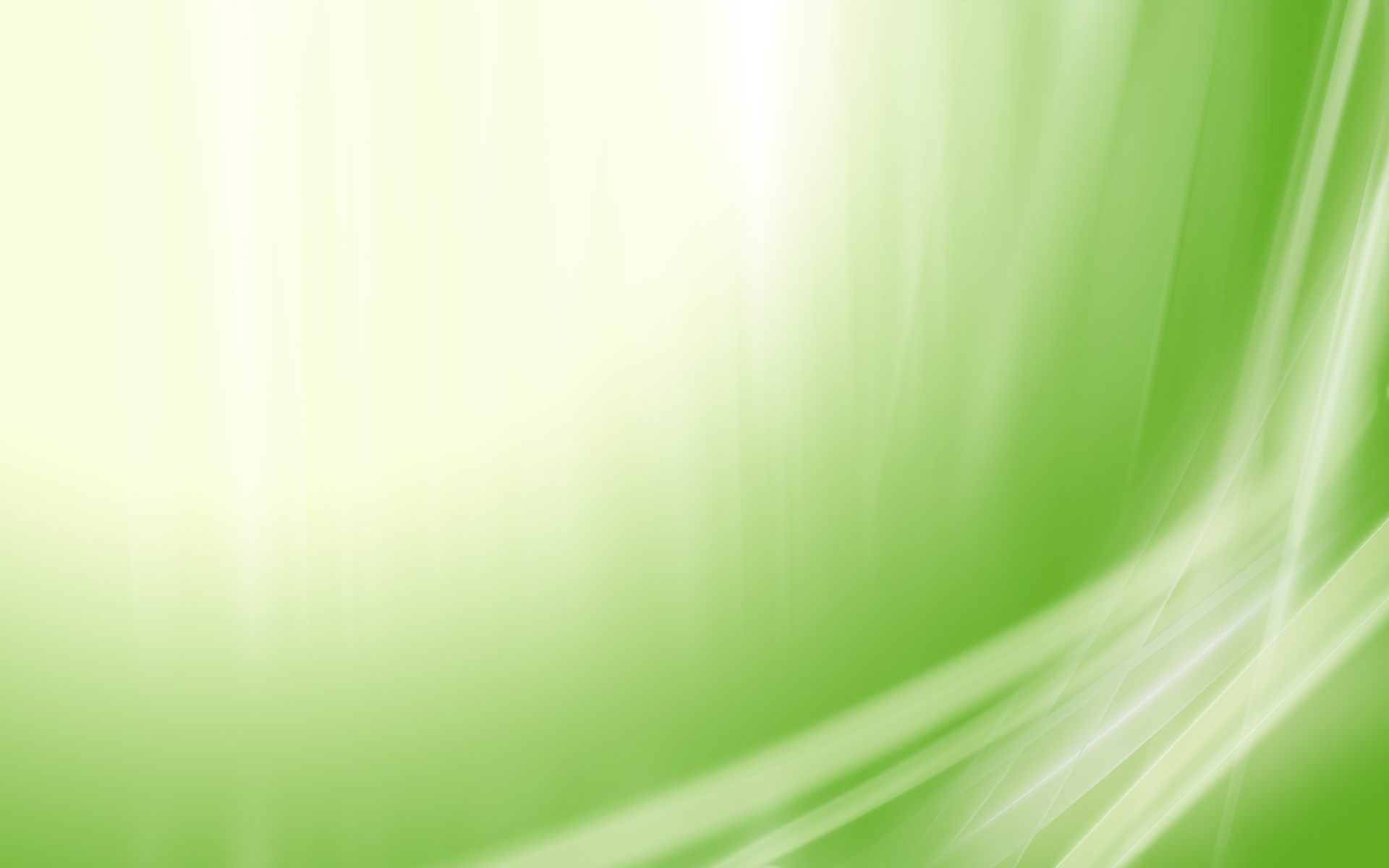 5. Планируемый результат
Привлечение семьи к формированию читательской культуры школьников;
Воспитание творчески мыслящего, активного, открытого для общения поколения;
Обеспечение доступной информационной среды для всех участников образовательного и культурного пространства;
Воспитание отношения к чтению и библиотеке, как надёжному средству, помогающему ориентироваться в современном информационном пространстве
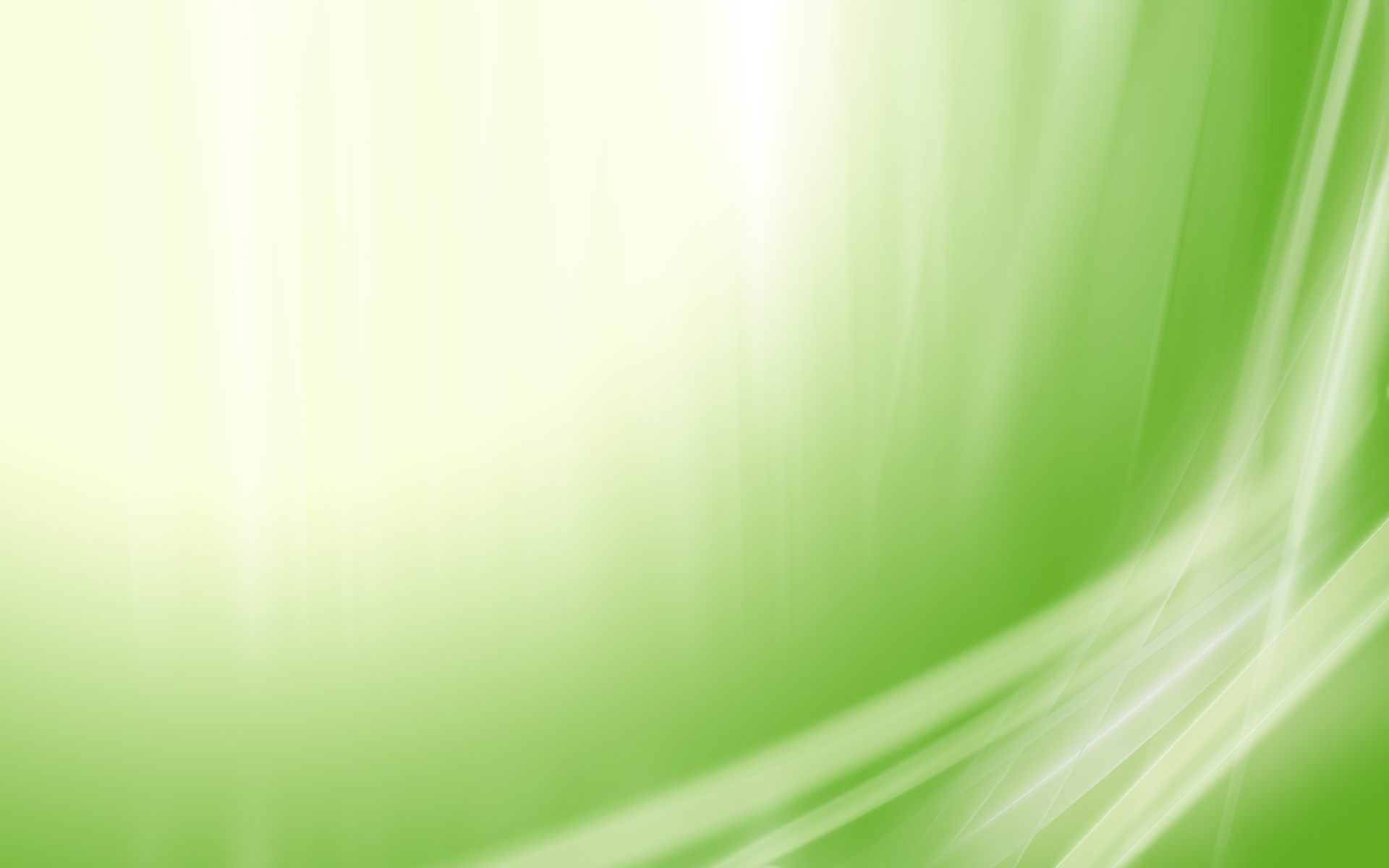 6. Показатели эффективности
Увеличение количества учащихся, посещающих библиотеки школы и города
Удовлетворённость родителей и учащихся организацией образовательной и досуговой деятельности, осуществляемой ИБЦ «МОУ СОШ № 13 им. Р.А.Наумова и МКУК «ЦГБ Буйского городского округа город Буй» в рамках проекта
Активность участников проекта в проводимых мероприятиях
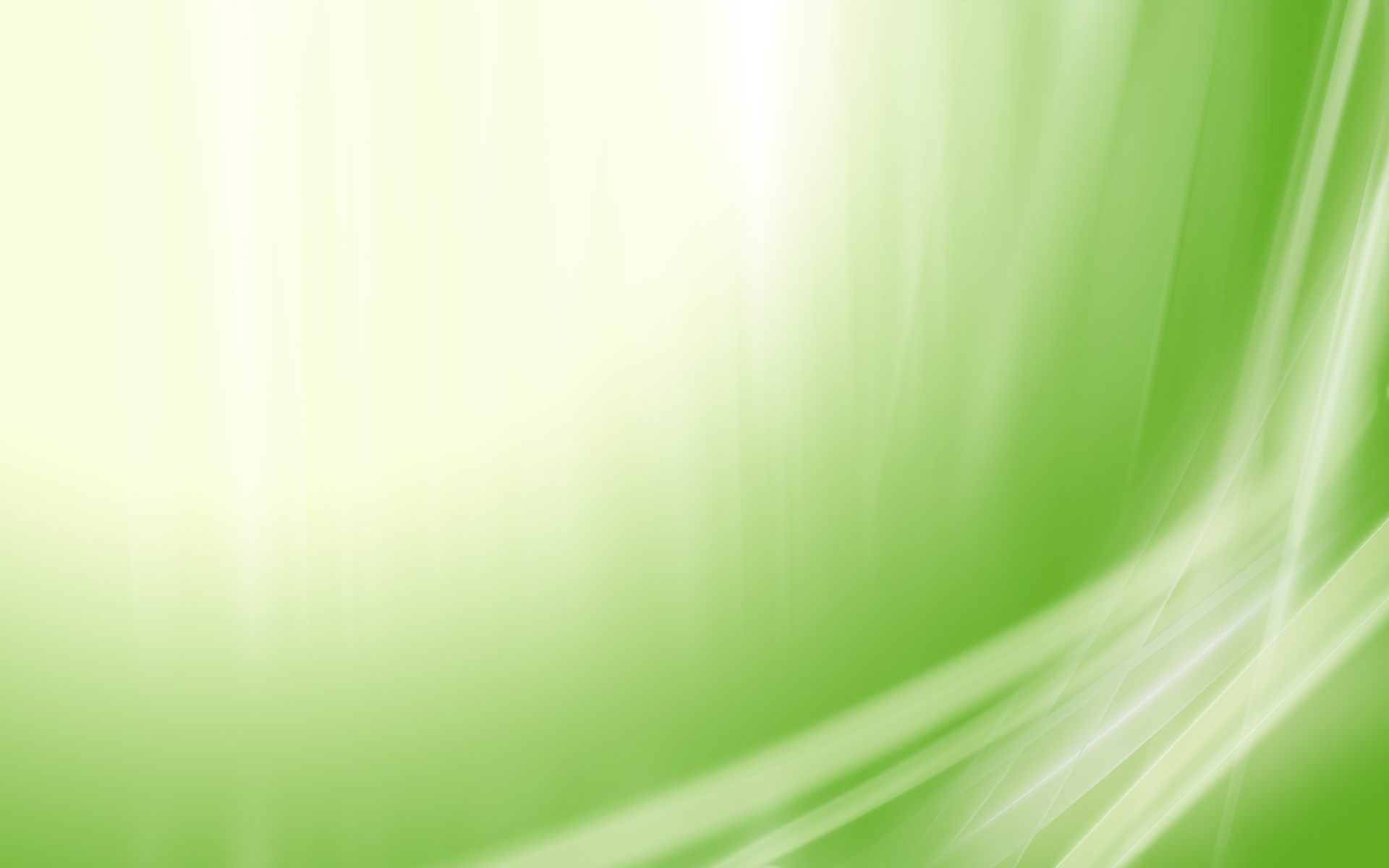 Прогнозные значения основных целевых индикаторов и показателей проекта:
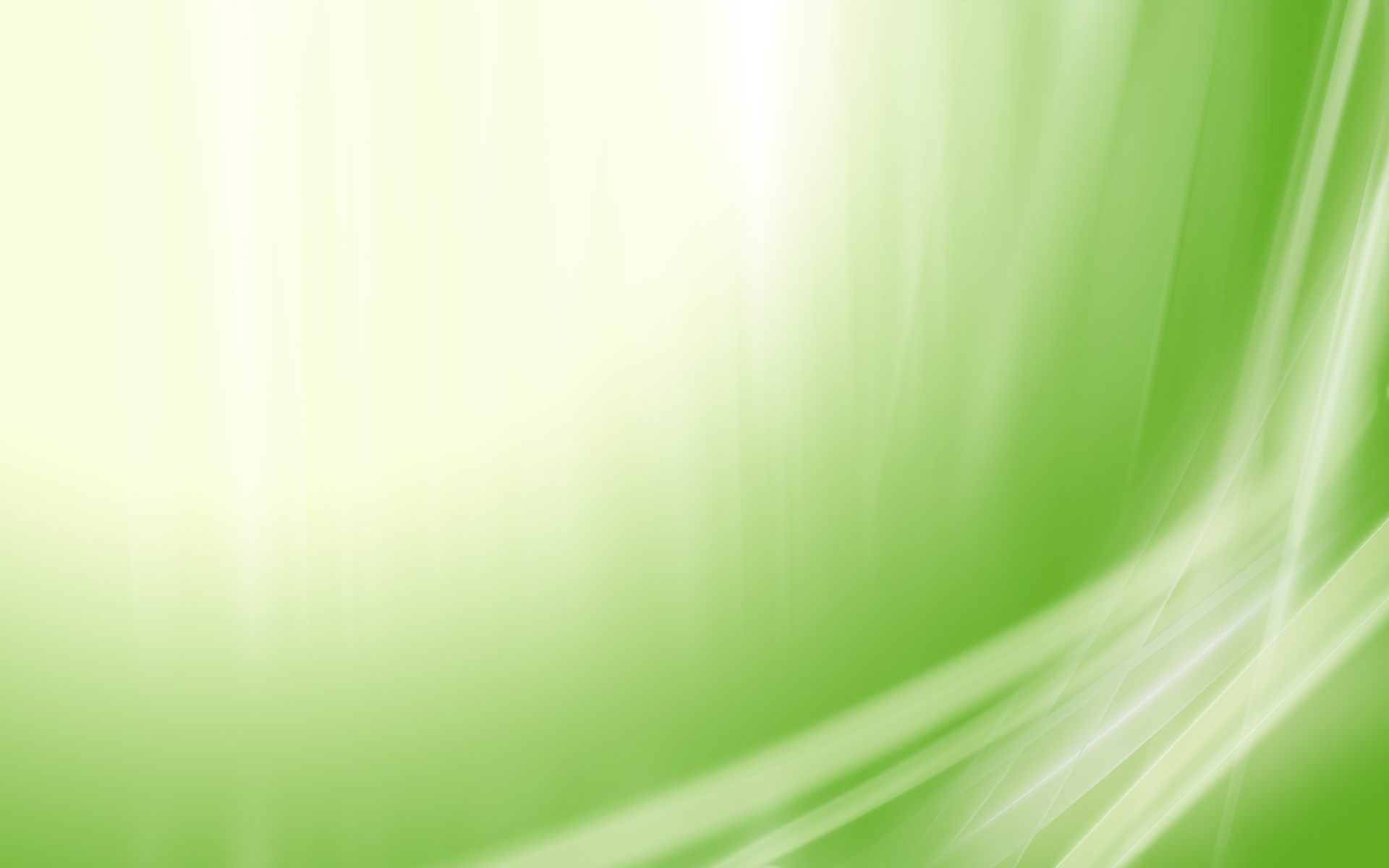 7. Риски, пути выхода
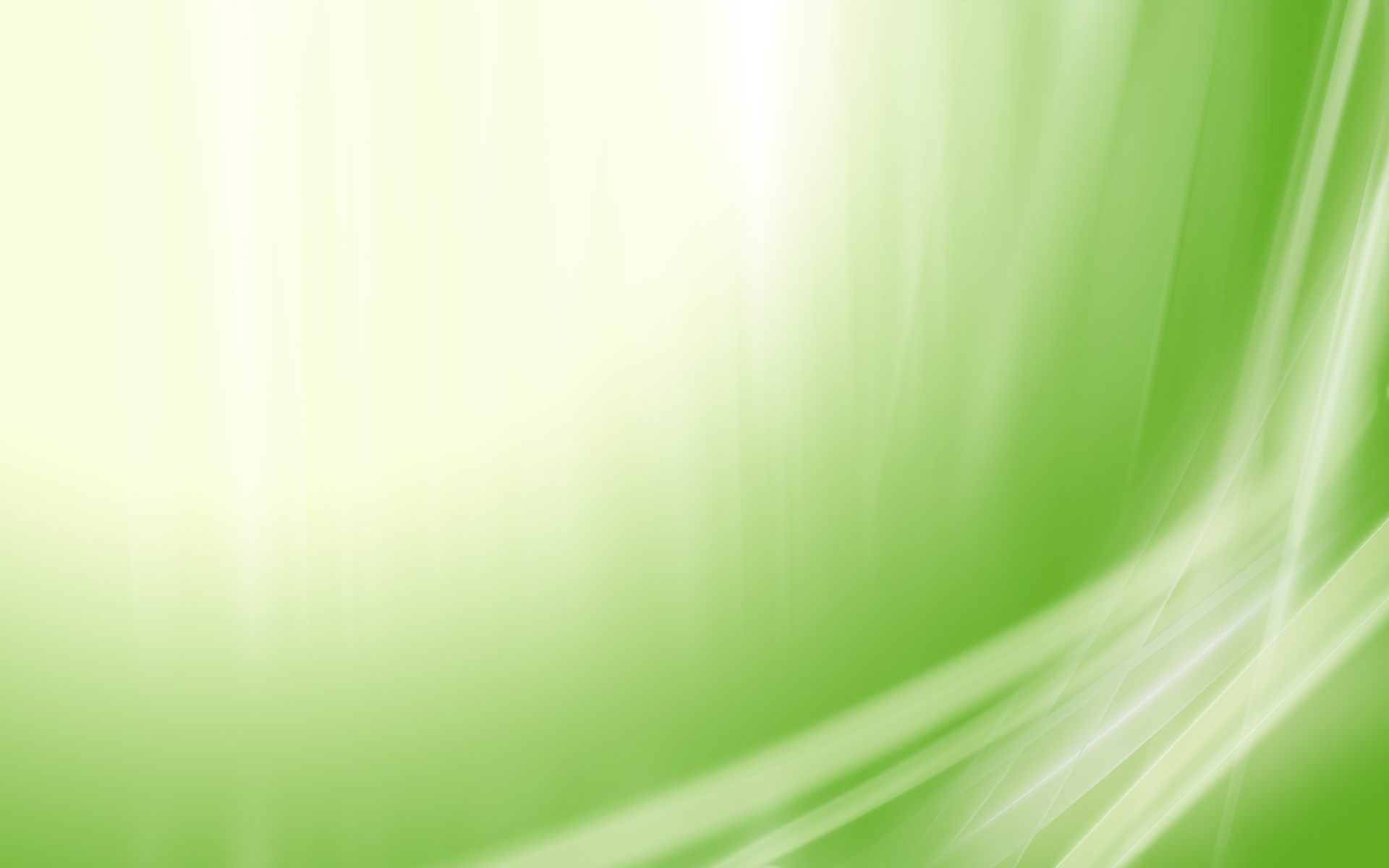 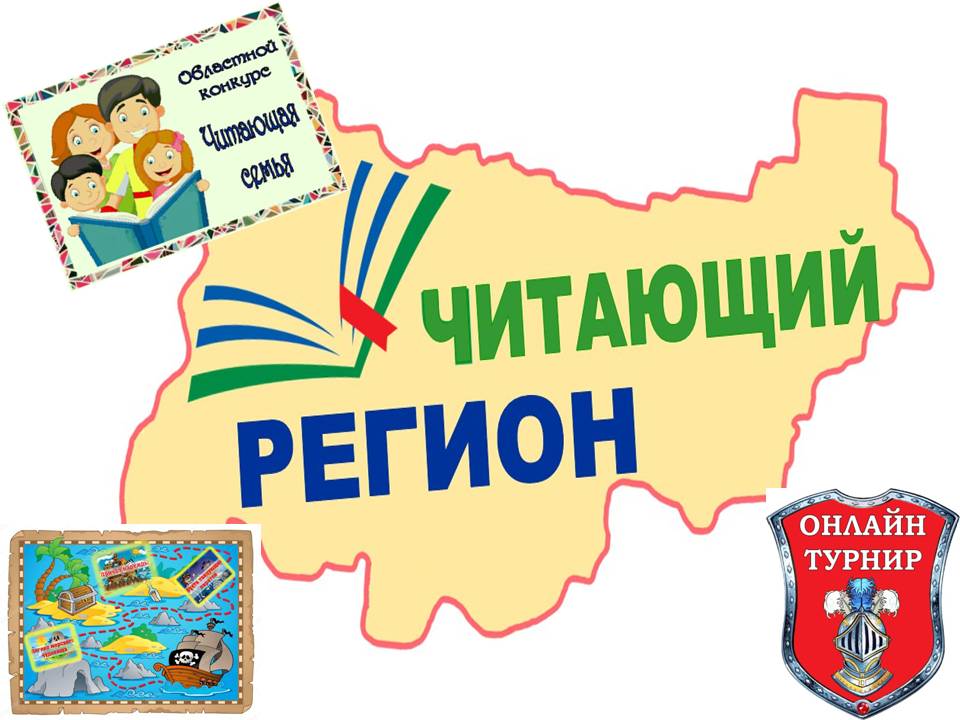 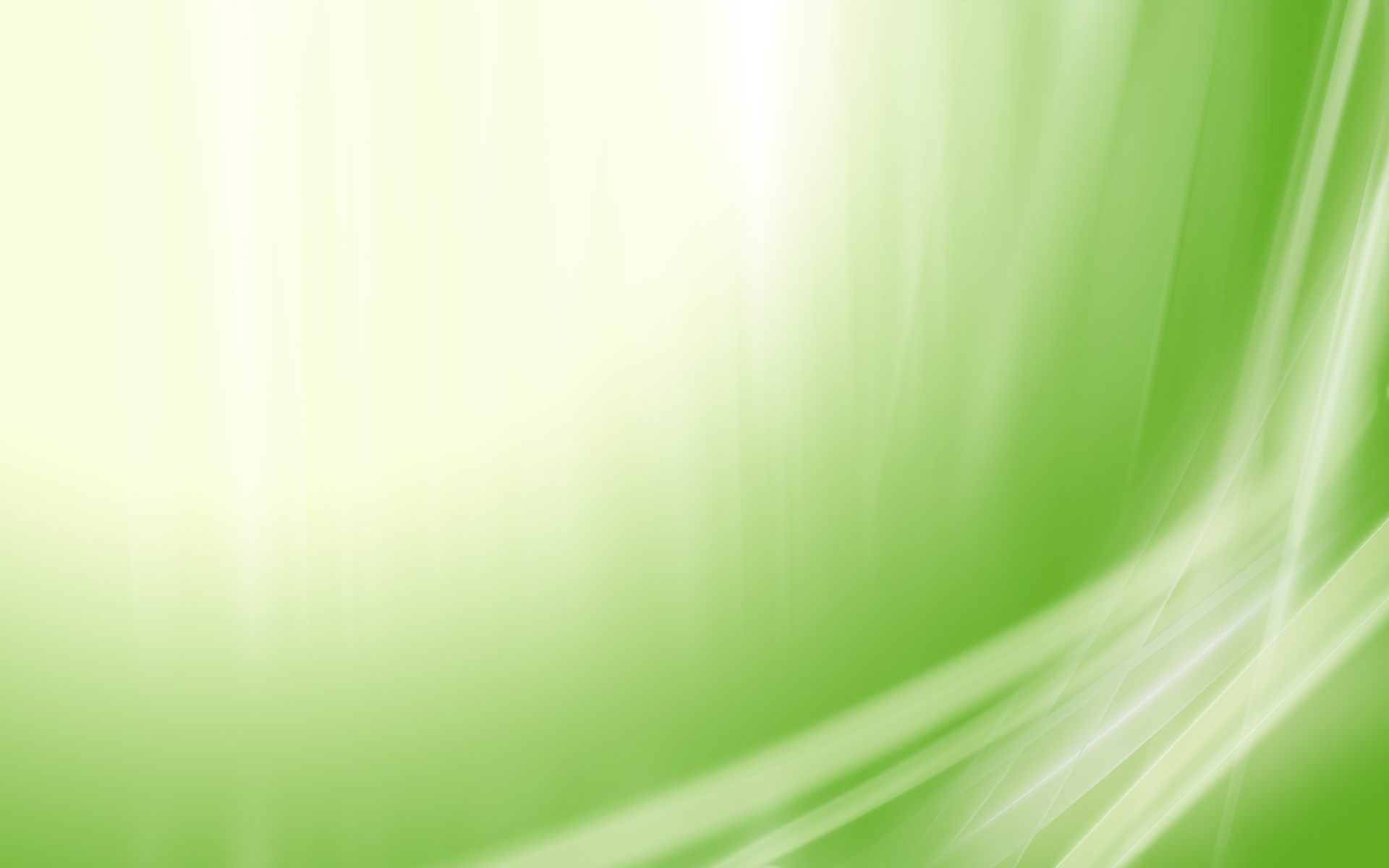 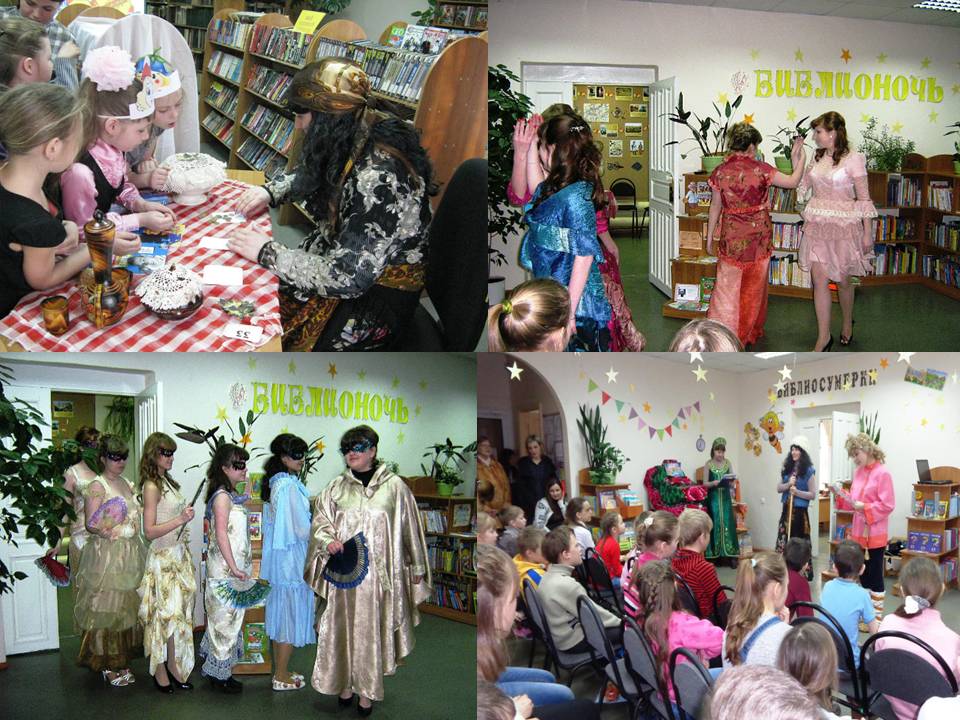 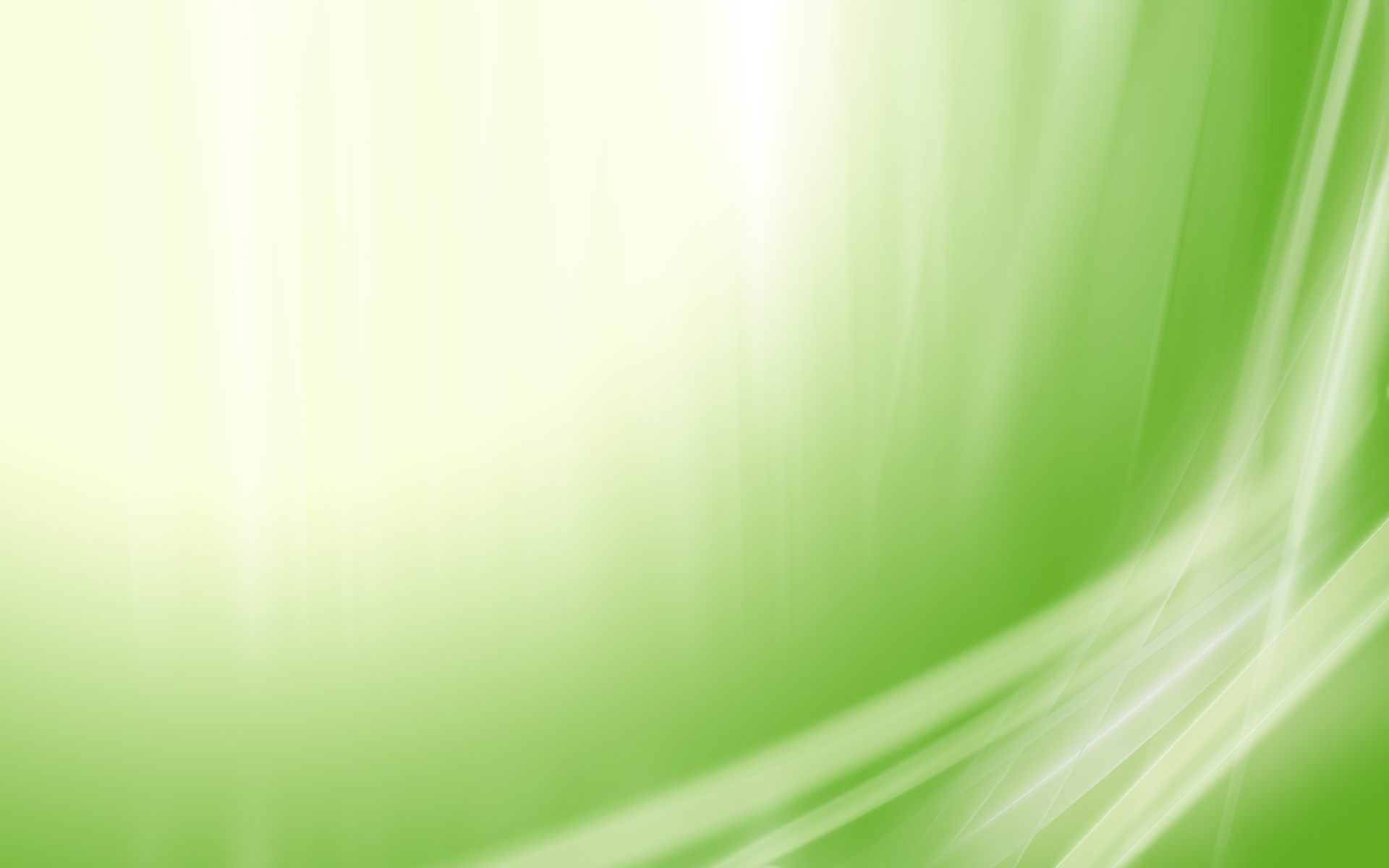 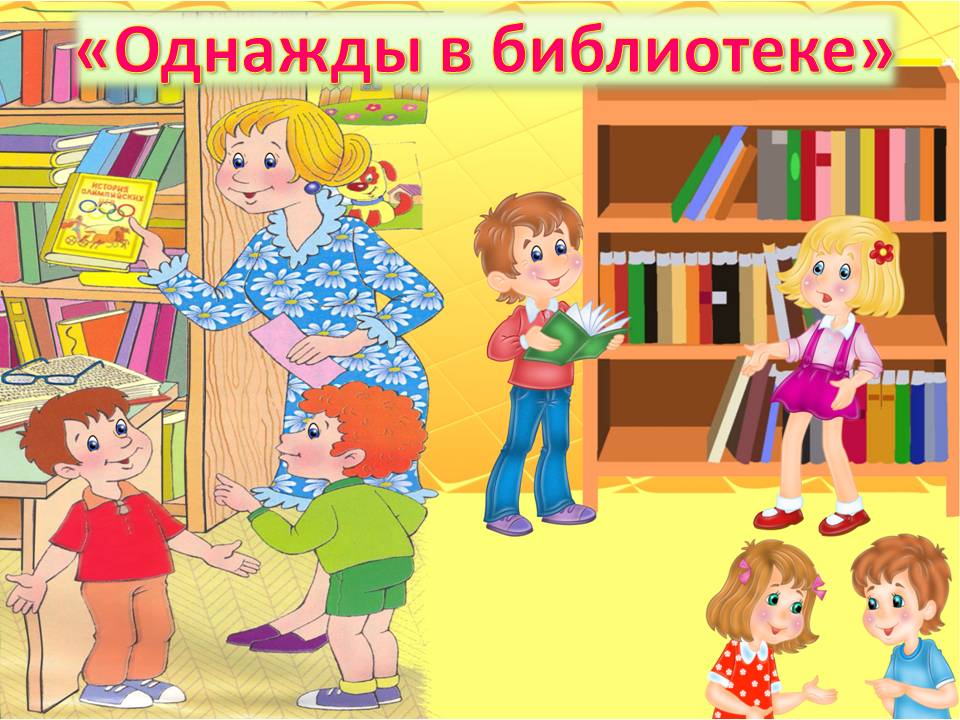 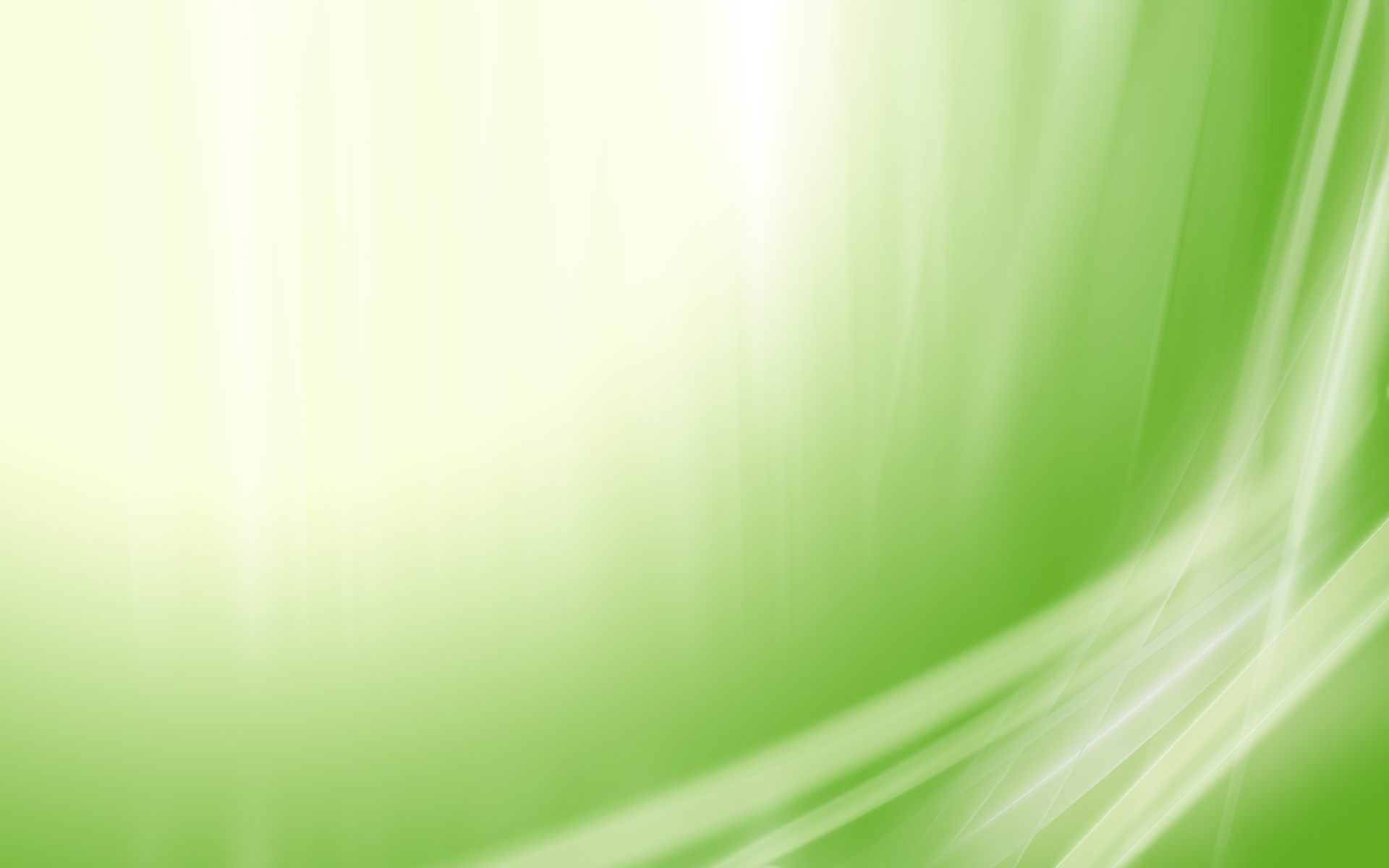 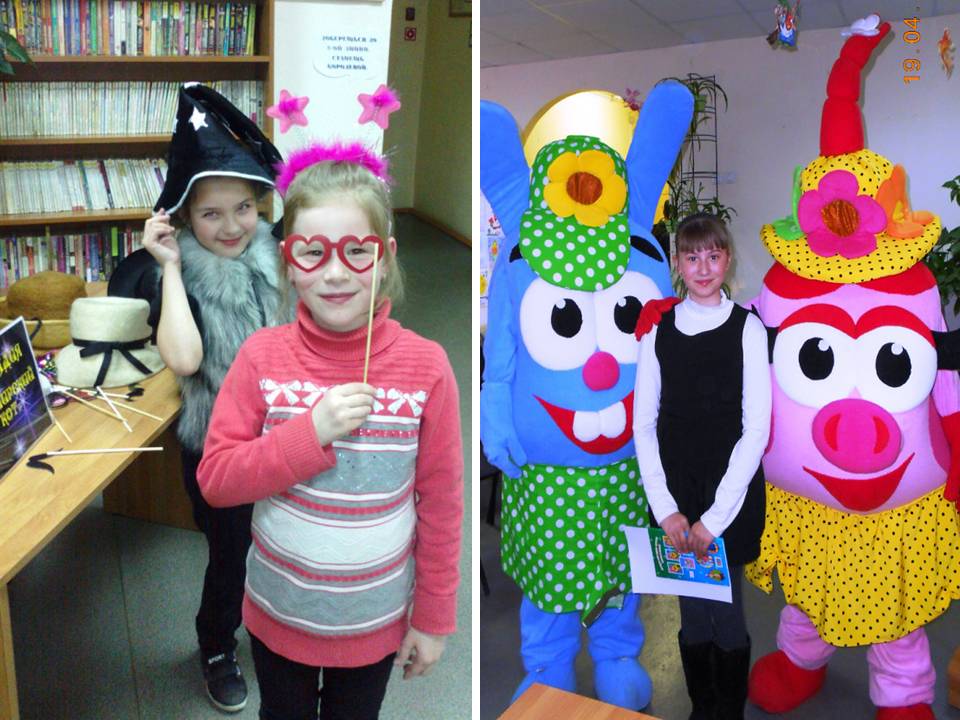 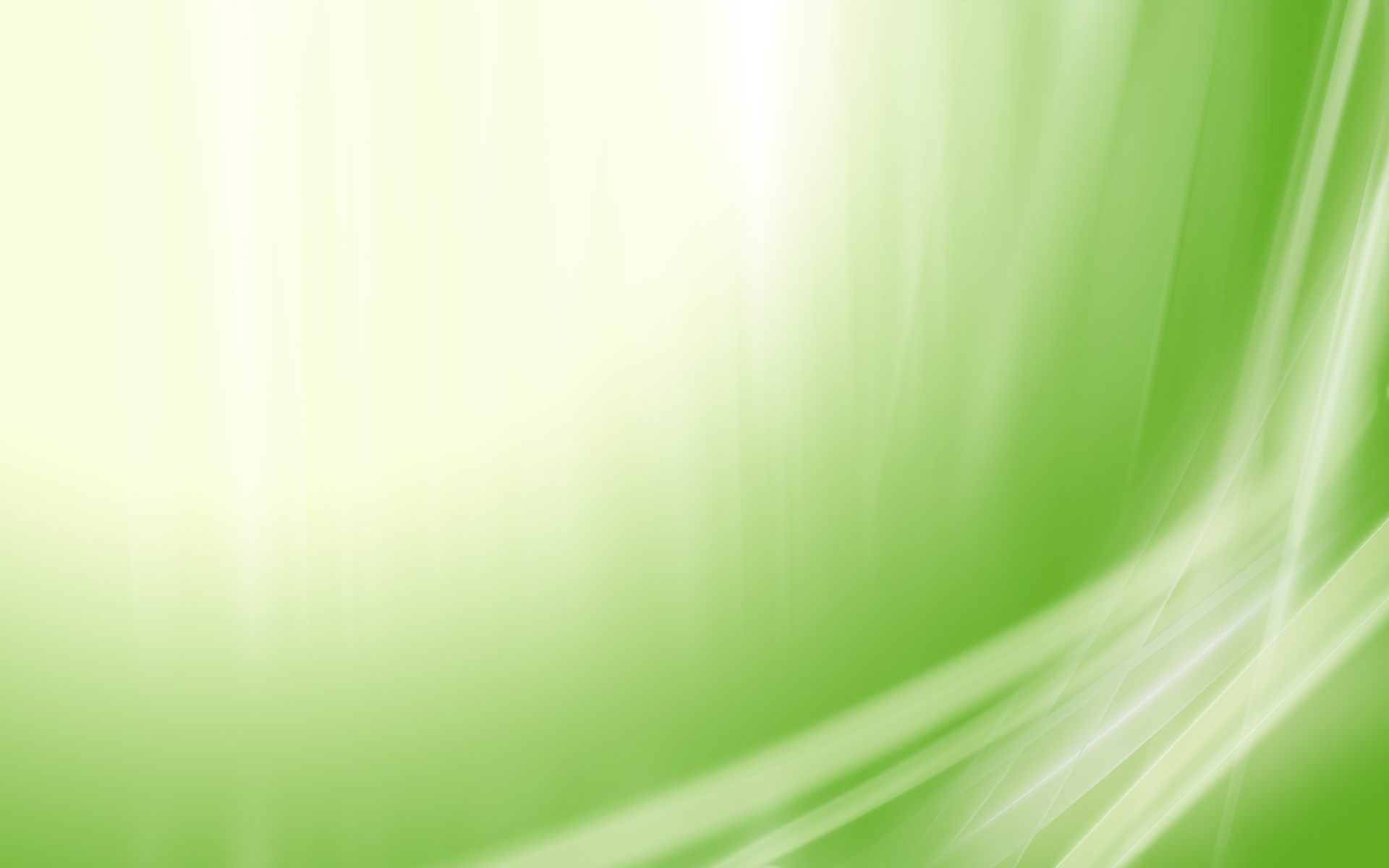 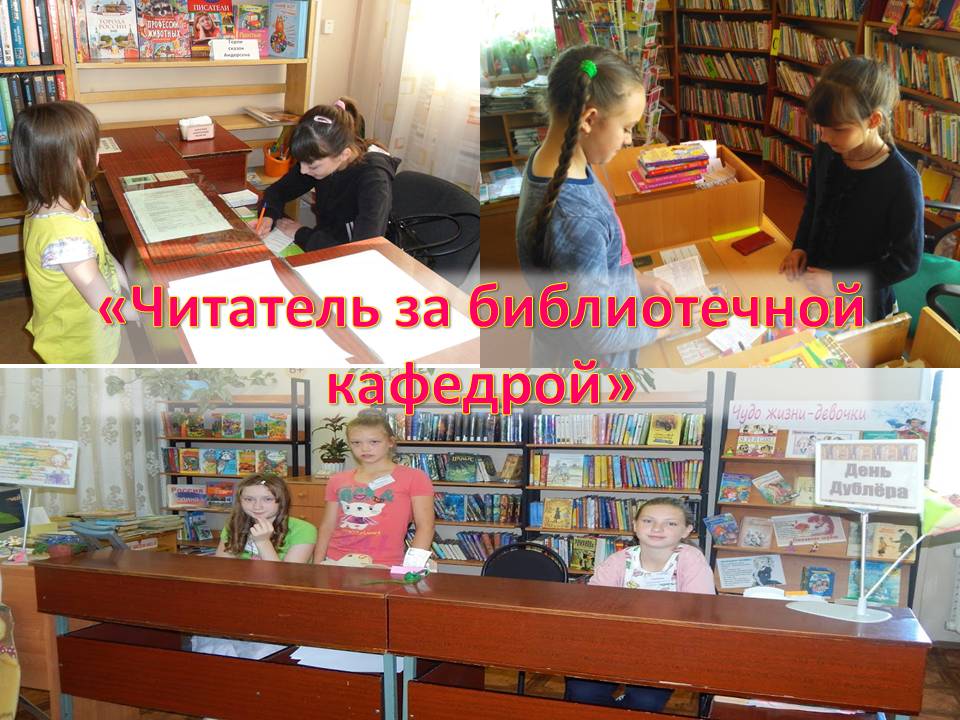 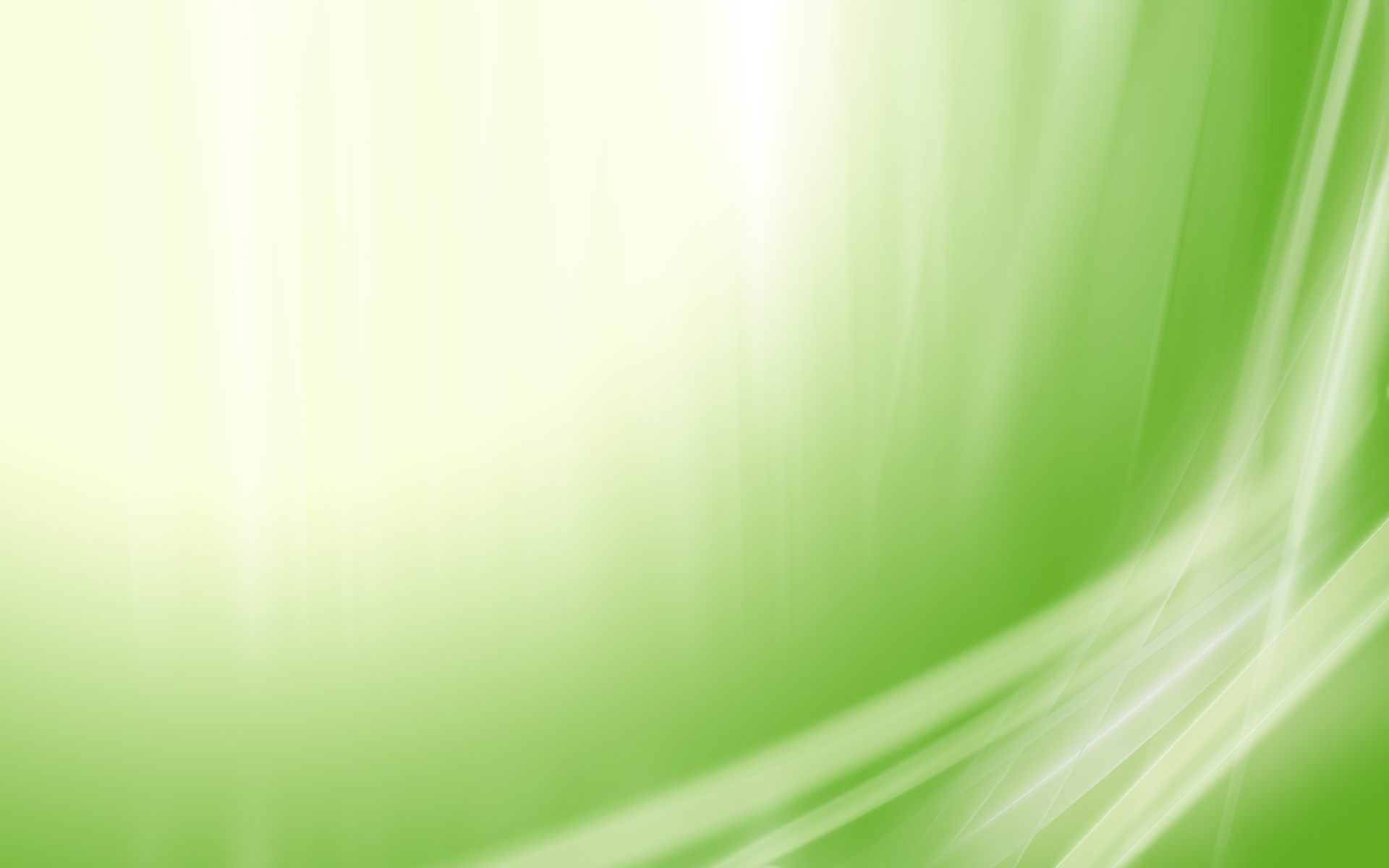 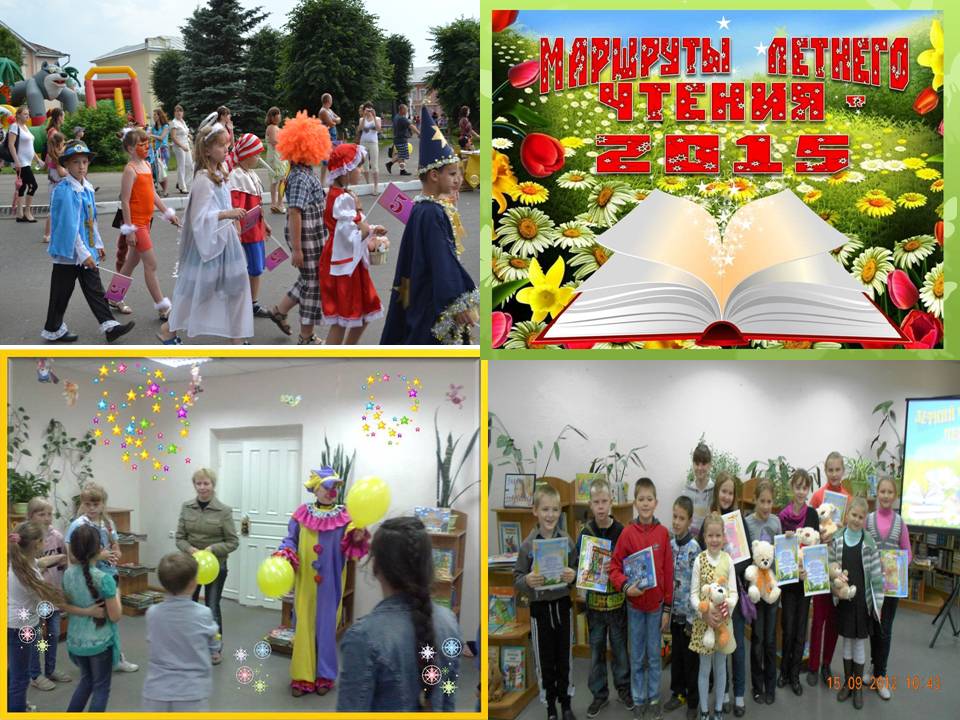 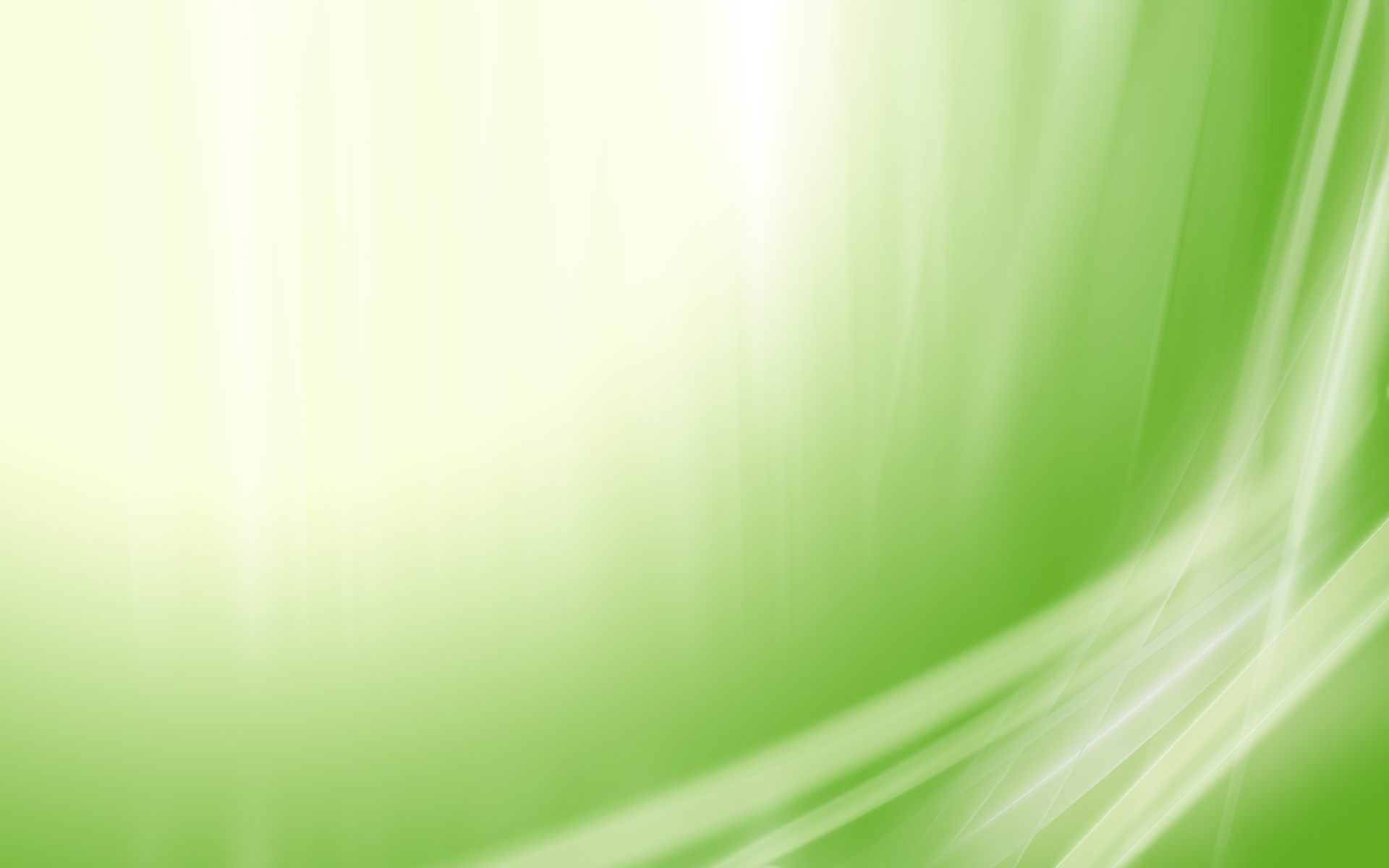 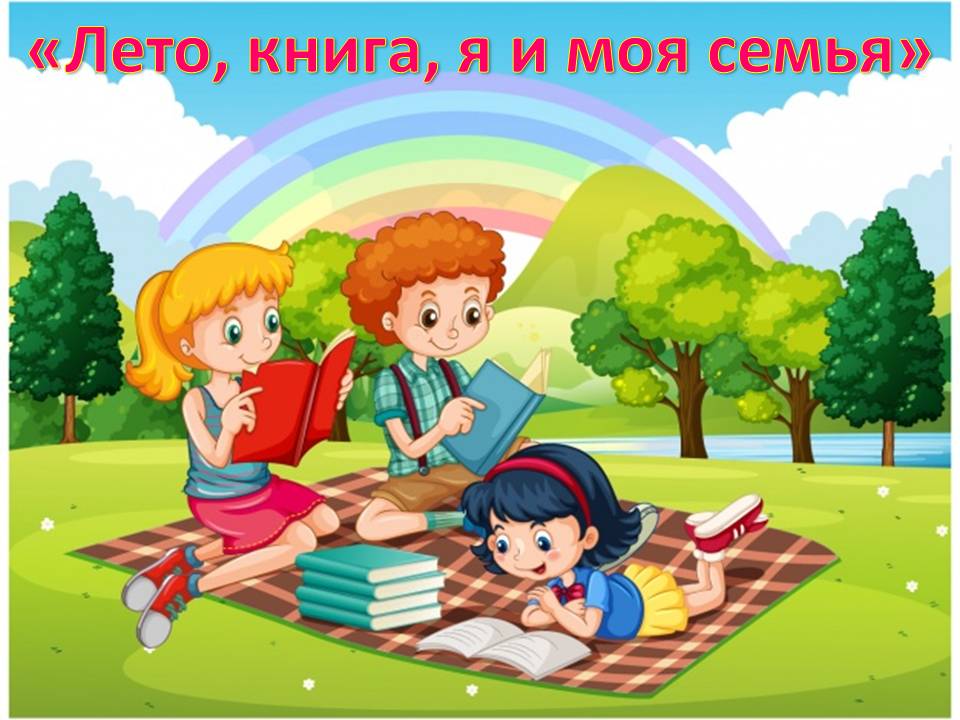 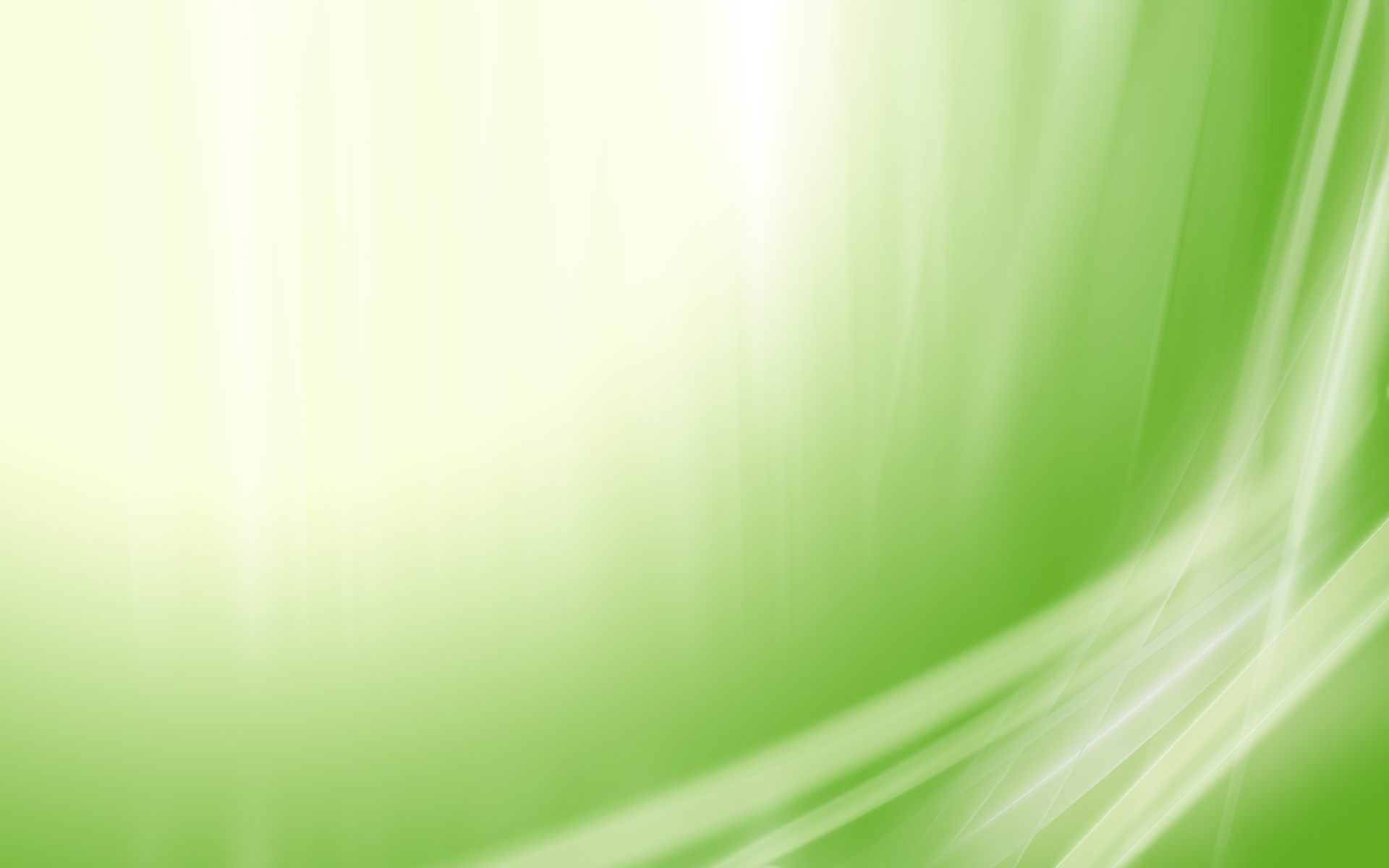 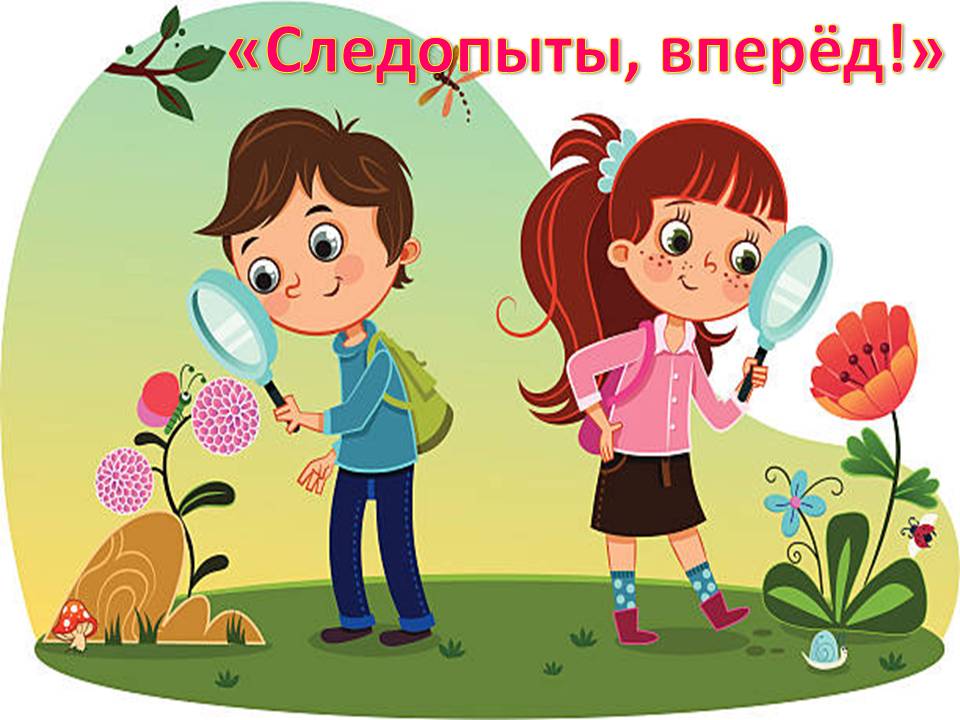 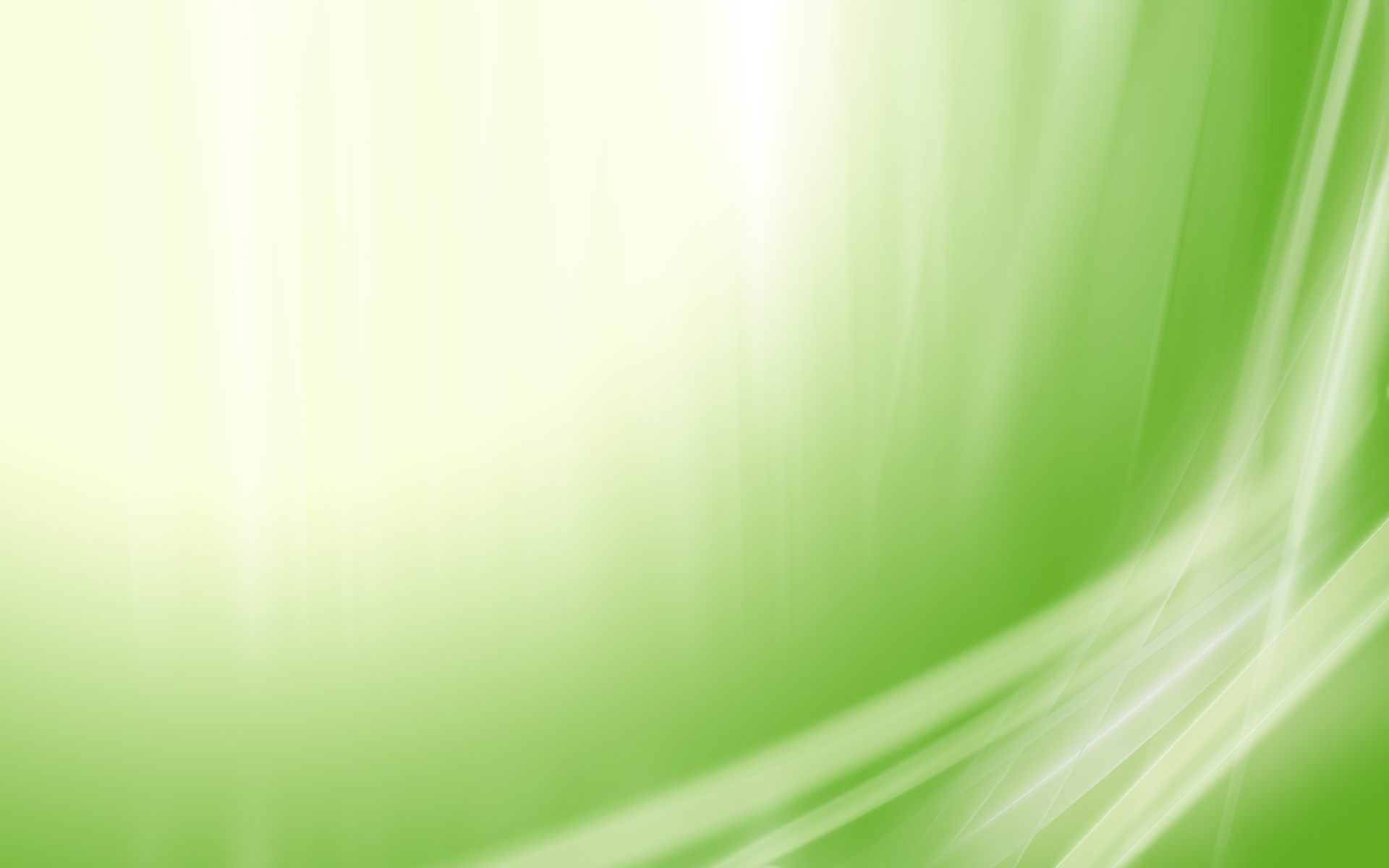 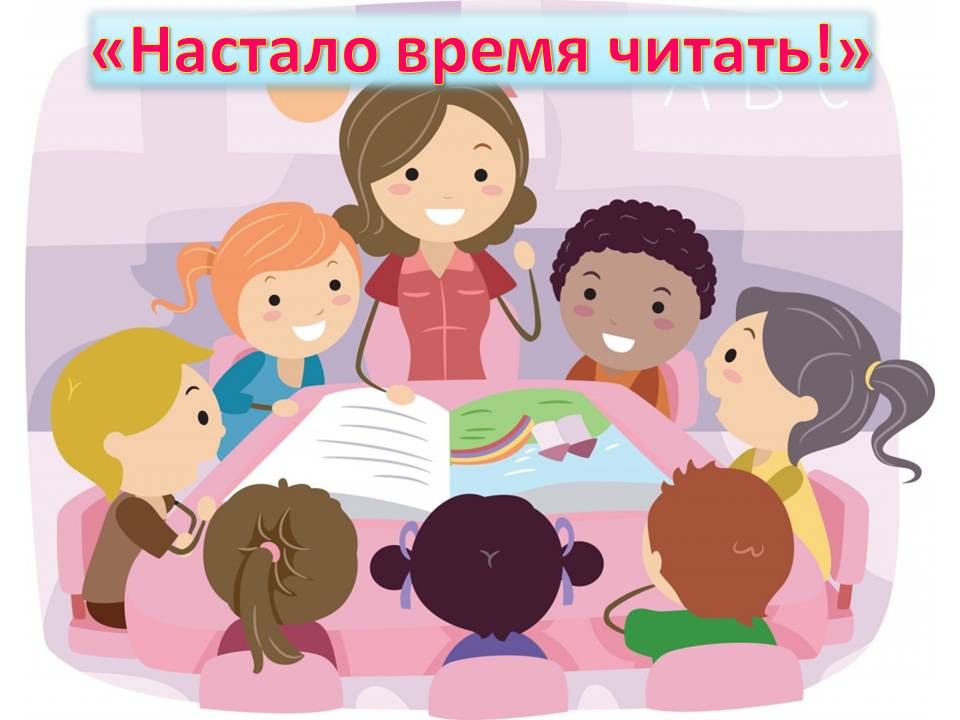 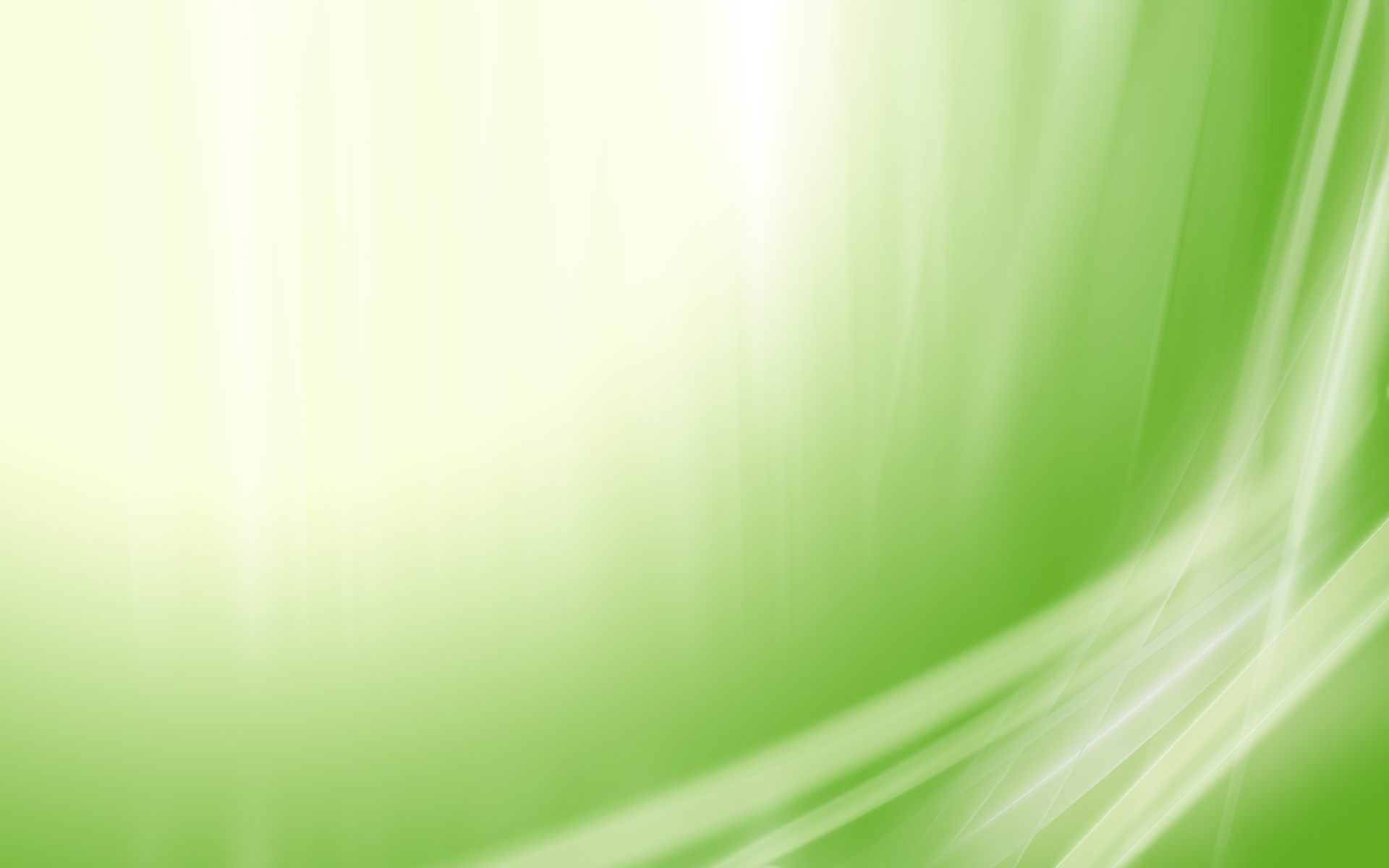 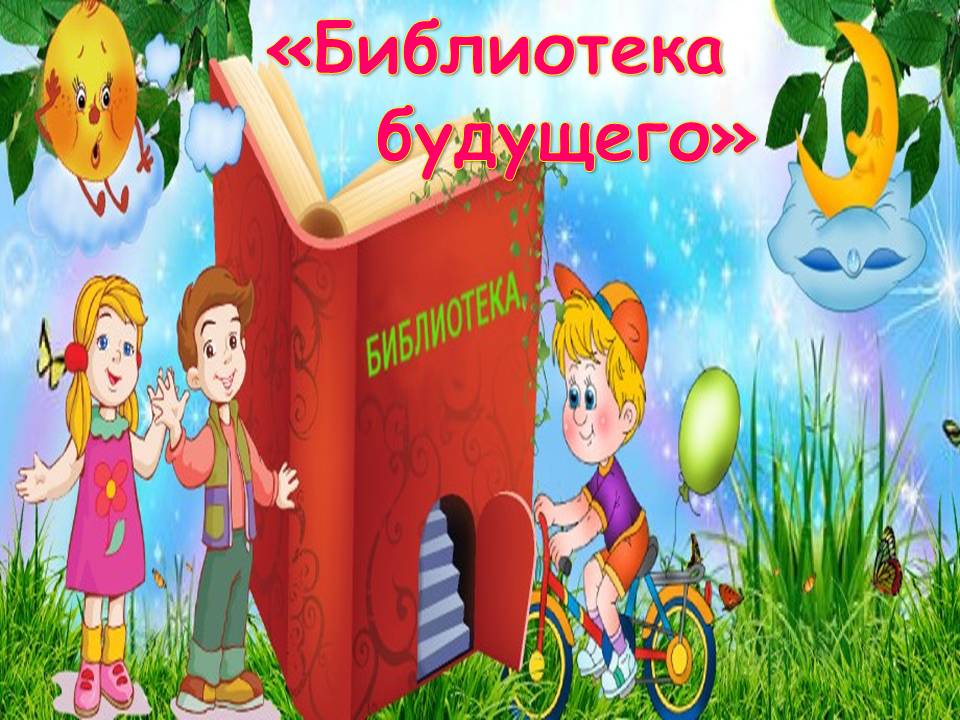 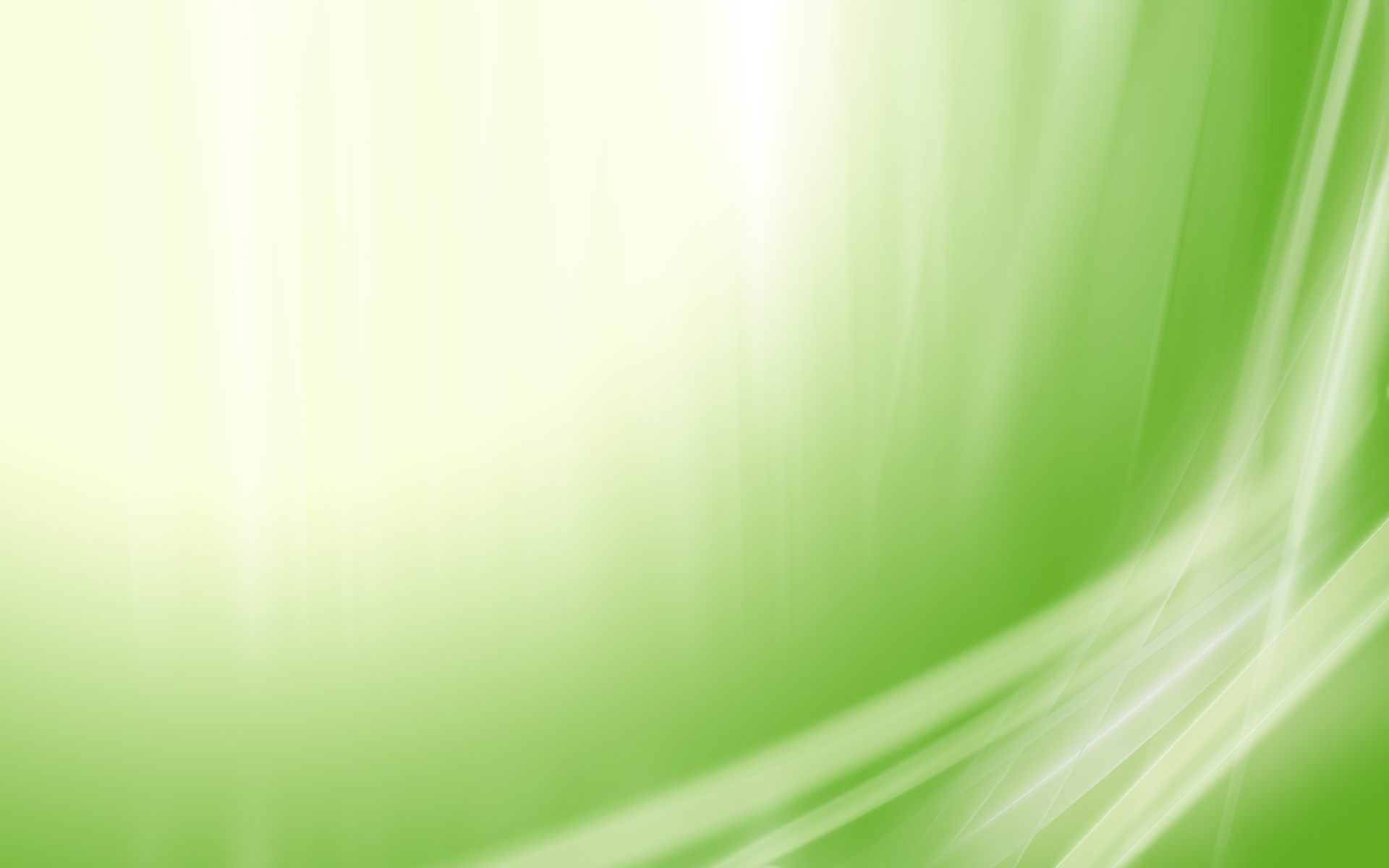 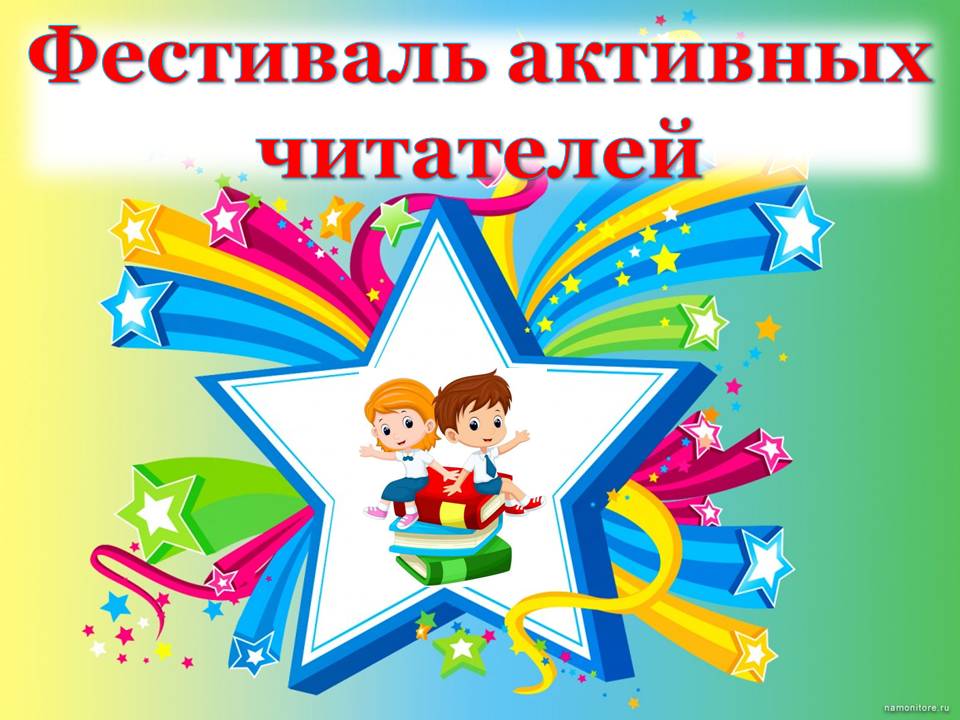 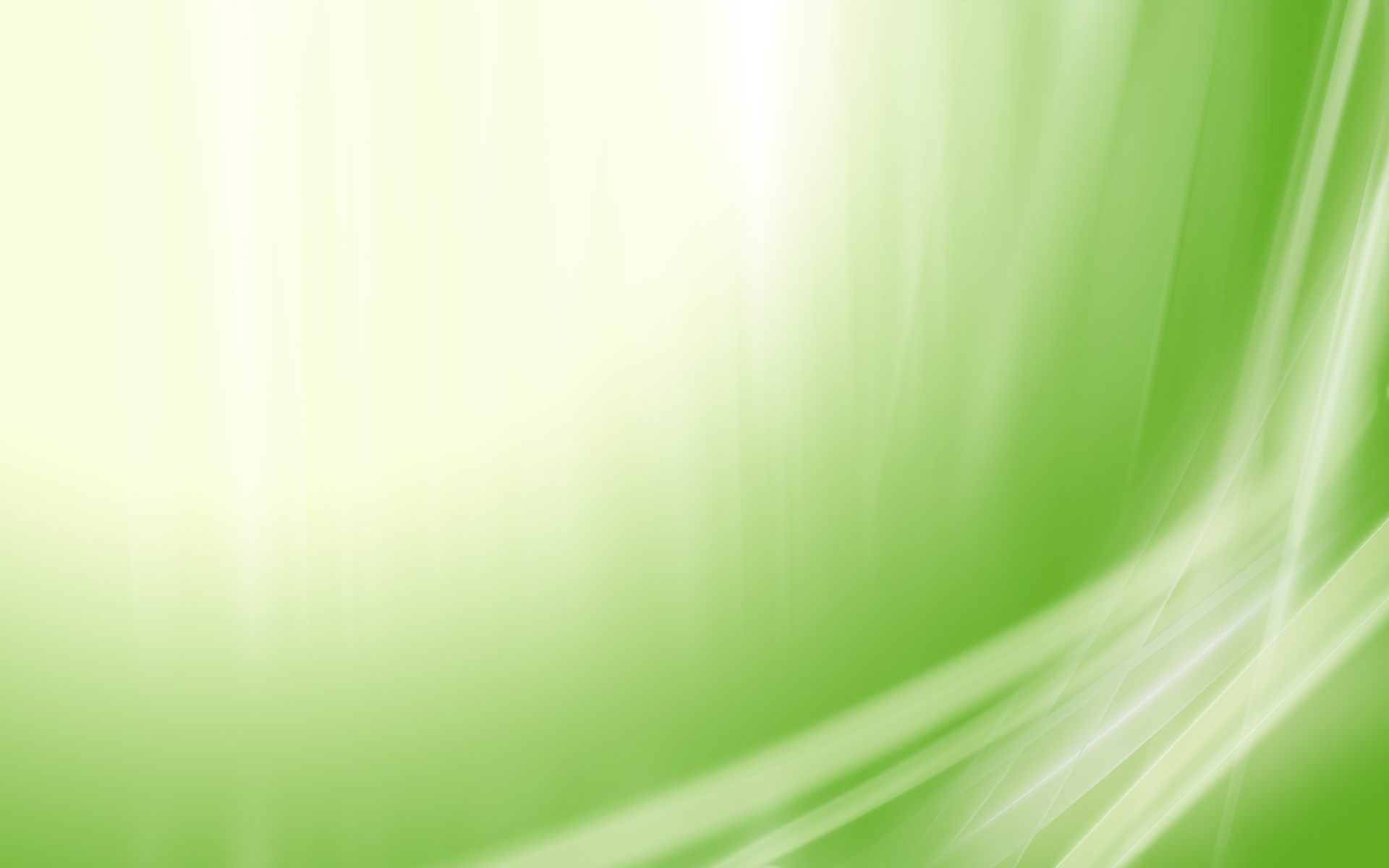 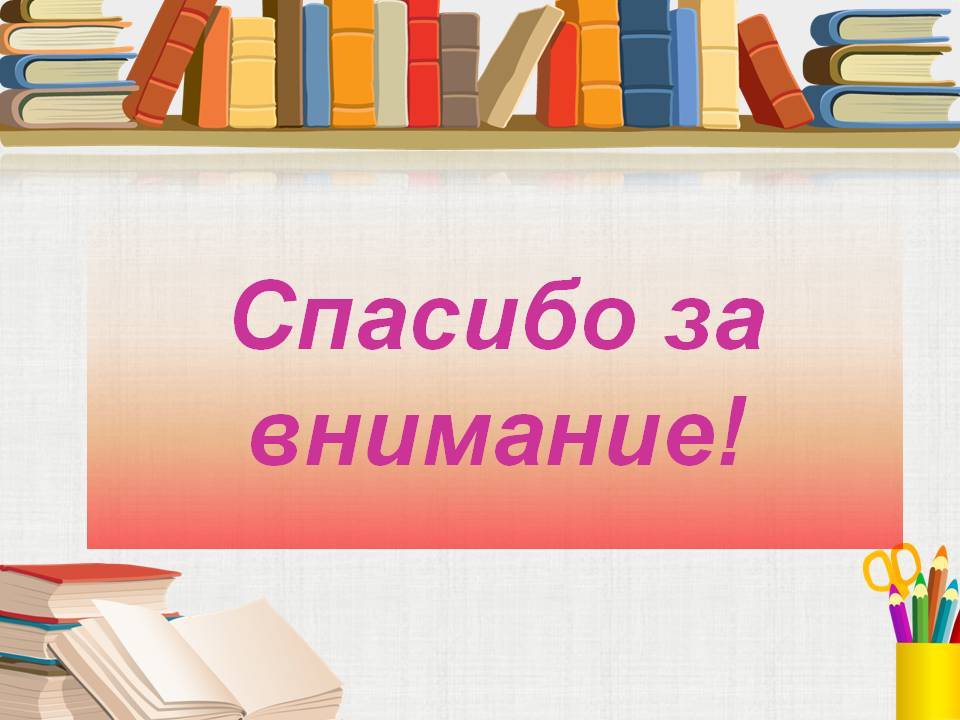